Spatiotemporal Trends in PM2.5 Chemical Composition in the Continental U.S. during 2006-2021
Bin Cheng1, Saravanan Arunachalam1 and Kiran Alapaty2
 
1Institute for the Environment, The University of North Carolina at Chapel Hill, NC, USA
2U.S. Environmental Protection Agency, Research Triangle Park, NC, USA

Presented at
The 21st Annual CMAS Conference, Chapel Hill, NC
October 17-19, 2022
Disclaimer: The views expressed in this presentation are those of the authors and do not necessarily reflect the views or policies of the U.S. EPA.
Introduction: PM2.5 chemical compositions in the U.S.
Fine particulate matter (PM2.5):
One of the six criteria pollutants
Adverse health and environmental impacts
National monitoring network since late 1990’s
Air Quality System (AQS)
Chemical Speciation Network (CSN)
Interagency Monitoring of Protected Visual Environments (IMPROVE)
Major chemical compositions of PM2.5
Sulfate (SO42-), ammonium (NH4+), nitrate (NO3-), organic carbon (OC), elemental carbon (EC), and a spectrum of elements and ions (Bell et al., 2007)
Attributed to a variety of emissions sources and atmospheric processes
Toxicity of PM2.5 chemical components
The PM2.5 components may not have the same toxicity (Levy et al., 2012; Krall et al., 2013)
EC and organic compounds associated with higher risks of emergency hospitalization
Visibility degradation of PM2.5
PM2.5 related ammonium sulfate [(NH4)2SO4] and organic compounds are the main contributors to the light extinction in the SE U.S. 
Other components (EC, NH4NO3, crustal materials) also responsible for visibility impairment
Introduction: PM2.5 chemical compositions in the U.S.
Spatial and temporal variations of PM2.5 chemical compositions
PM2.5 conc. have been significantly reduced in the U.S. (Cheng et al., 2019)
Stringent state and local control measures lead to emission reduction
Dynamic changes of PM2.5
Fate and transport of various primary and secondary pollutants 
Spatial heterogeneity of various emission sources & local meteorological conditions 
Emissions control strategies implemented along the time 
Comprehensive explanation of adverse impacts of PM2.5
Detailed analysis of spatiotemporal trends of PM2.5 chemical compositions 
Aid in tracking progress of regulatory actions
Understanding the relationship between changes in emissions & ambient conc.
Research objectives
Investigate the dynamic contributions of various chemical compositions to the PM2.5 mass conc. in spatial and temporal scales in the continental U.S. 
Provide basic information of atmospheric chemical condition
Implicate the potential development of PM2.5 control strategies
Methodology
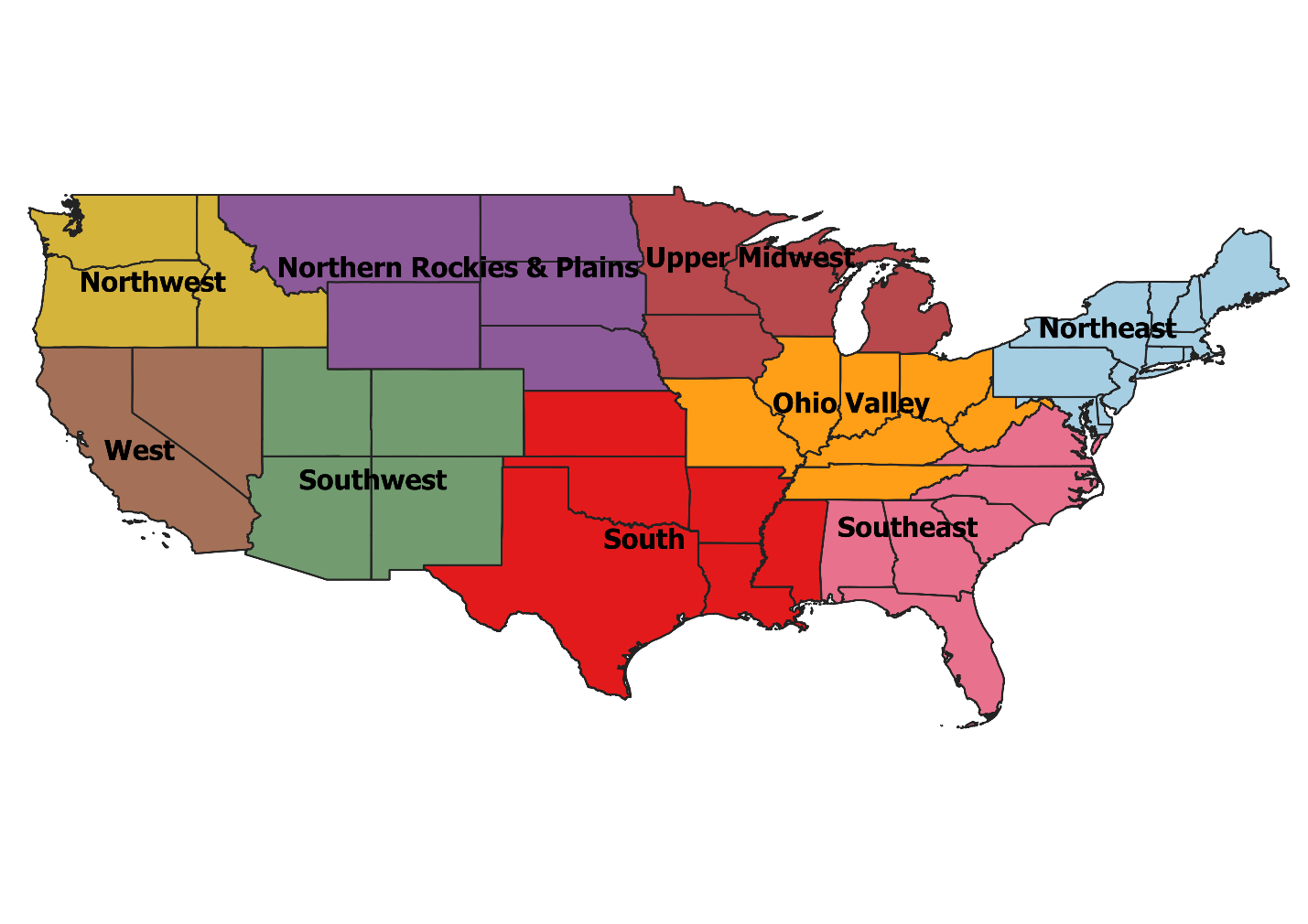 Annual average PM2.5 concentrations
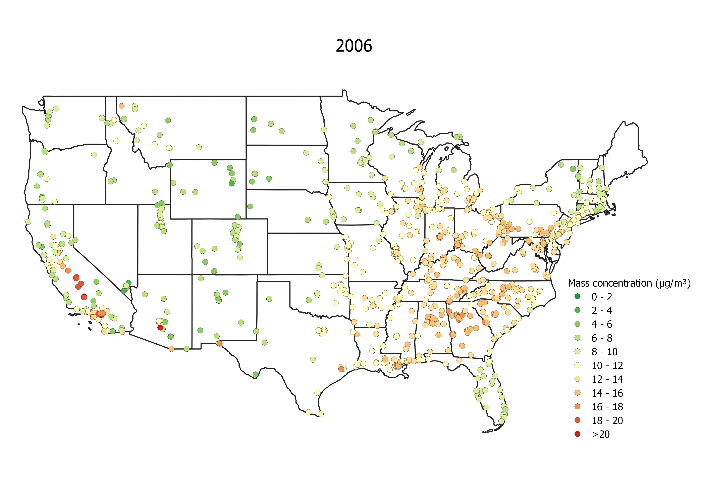 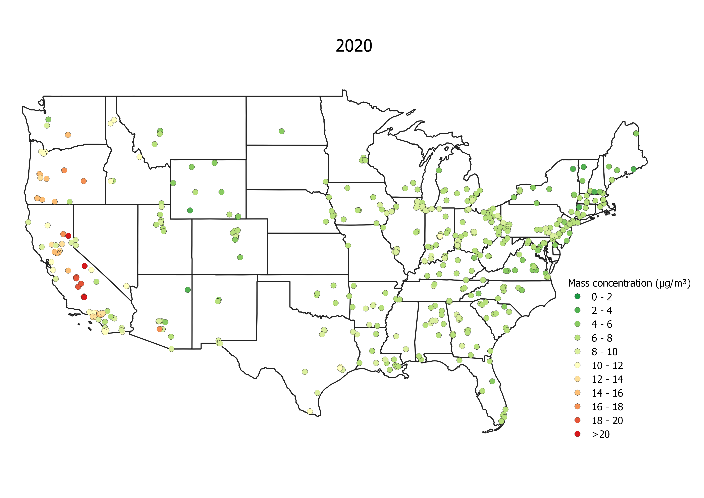 Higher in CA, Eastern U.S.
Spikes in CA, reduction in Eastern U.S.
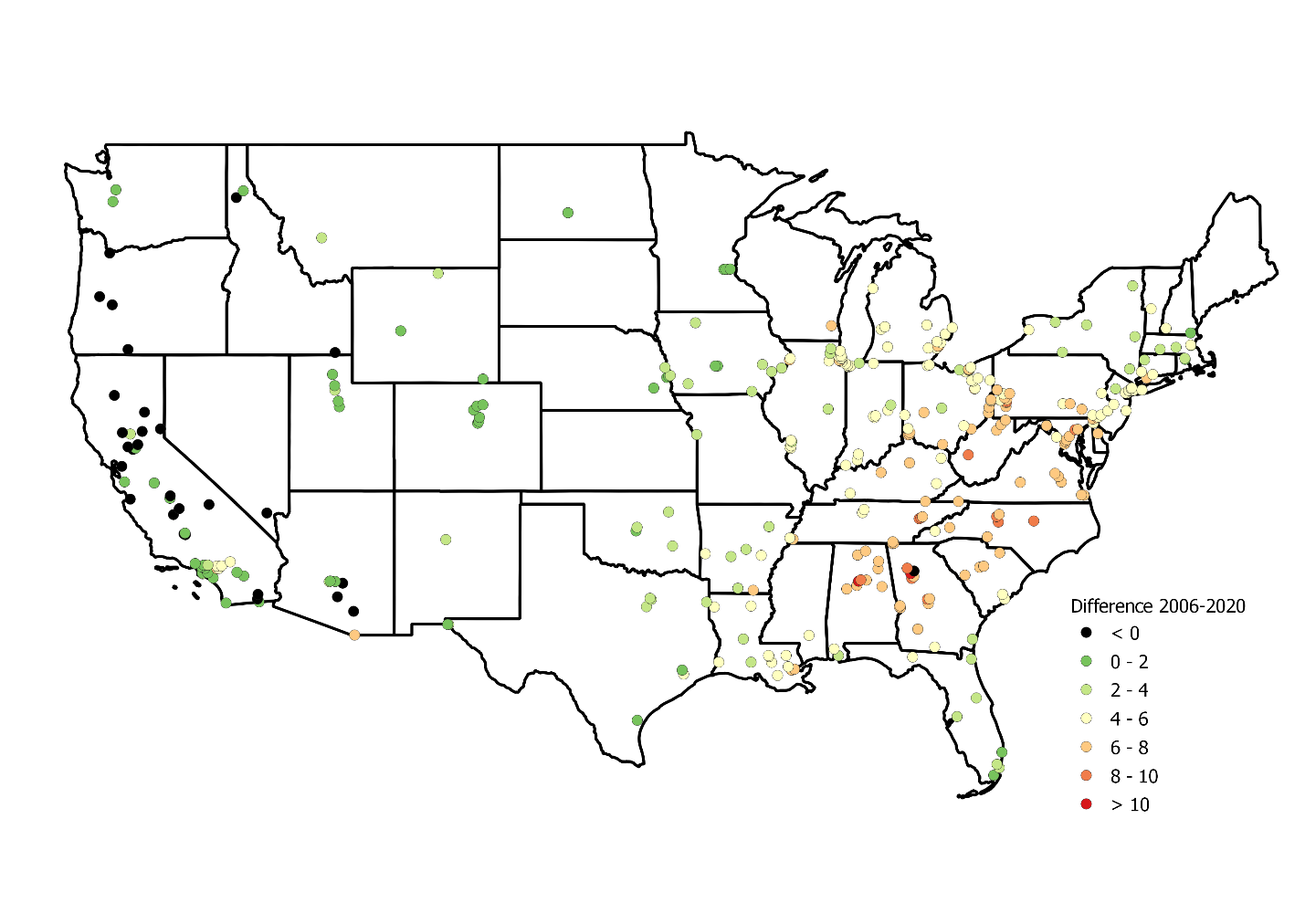 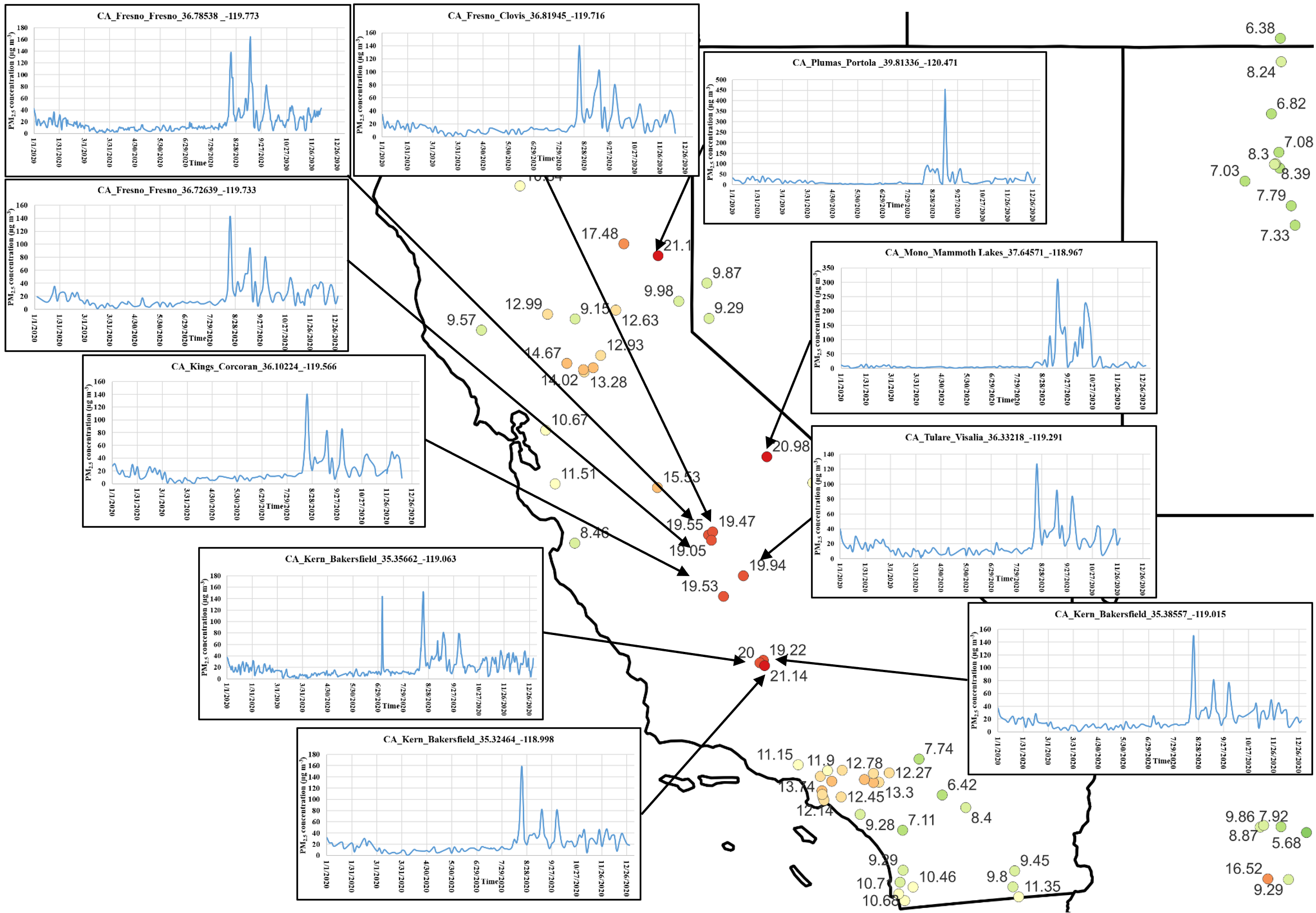 ΔPM2.5 (2006 minus 2020)
2020 CA wildfires
Greater reductions in areas with higher PM2.5 conc. in 2006; increase in CA
Temporal trend of PM2.5 and PM2.5 chemical compositions concentrations
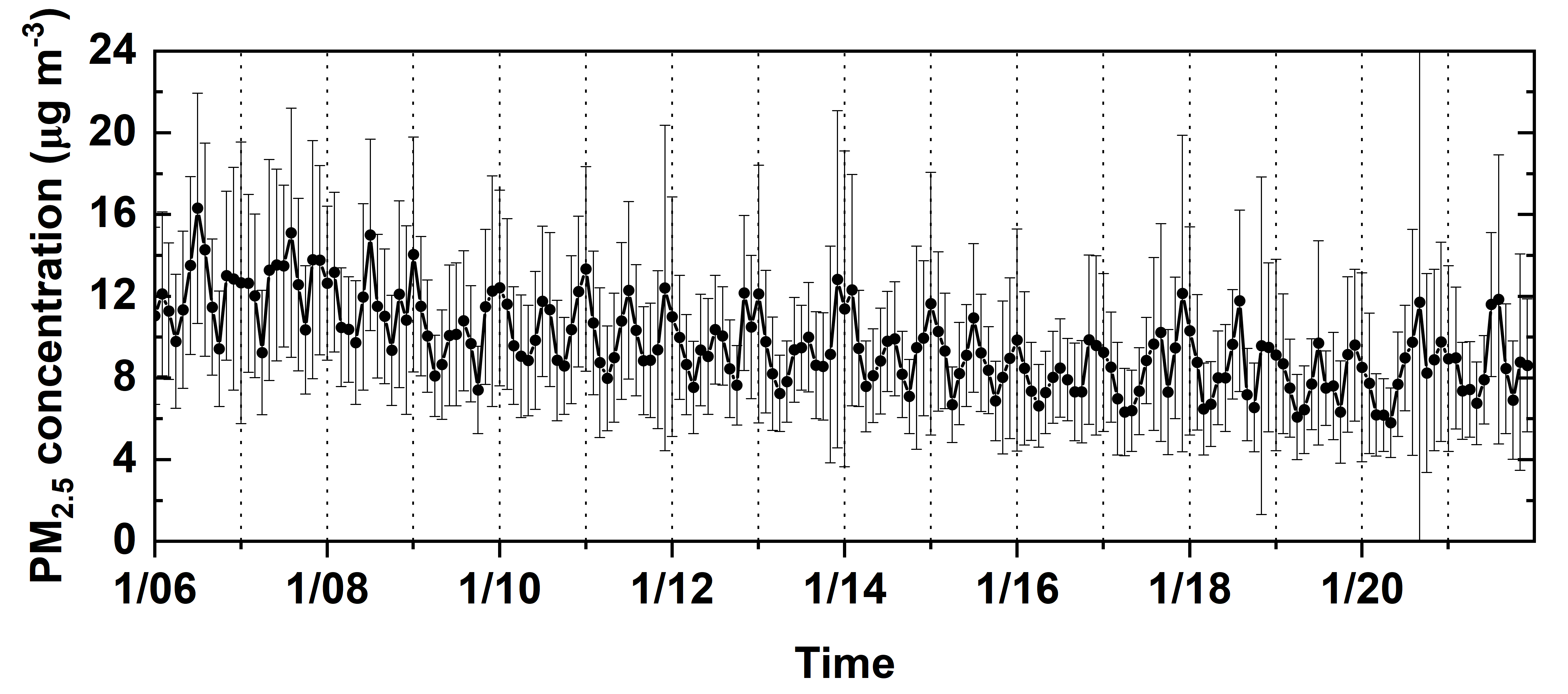 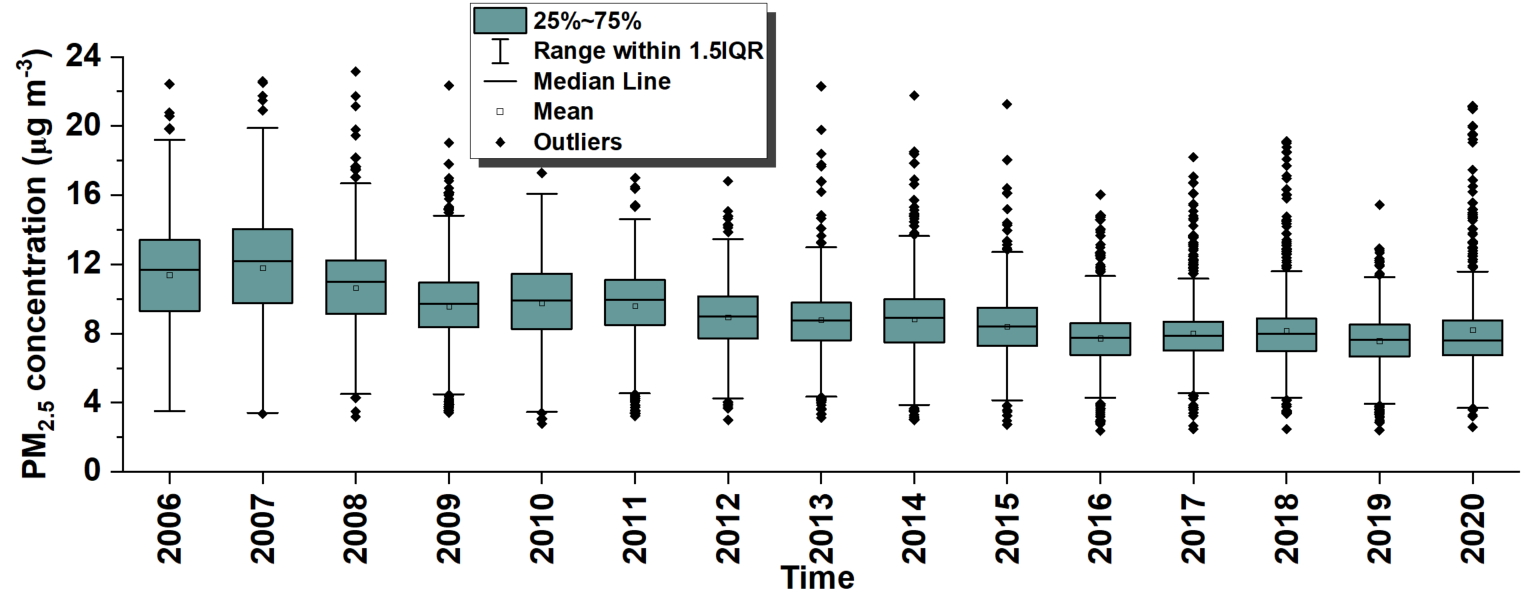 PM2.5
1. PM2.5 significant reduction, 11.38 ± 2.94 µg m-3 (2006) to 8.20 ± 2.76 µg m-3 (2020)
2. The reductions in inorganic PM2.5 (i.e., NH4+, NO3-, and SO42-) are the major contributors
3. PM2.5 peak in summer before 2008 and peak in winter after 2008
4. NO3- and EC tended to peak in winter, while SO42- tended to peak in summer
5. Less seasonal variation of SO42- in recent years
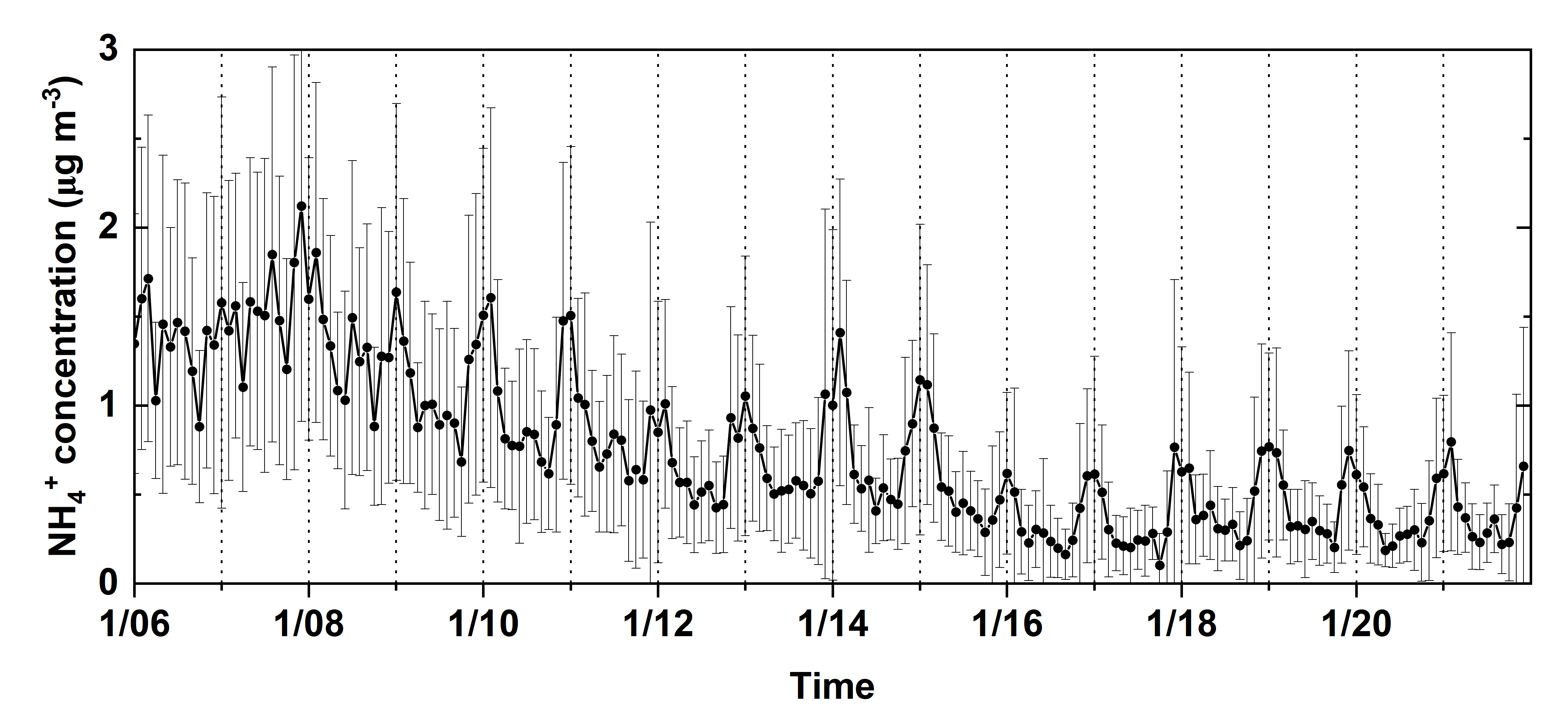 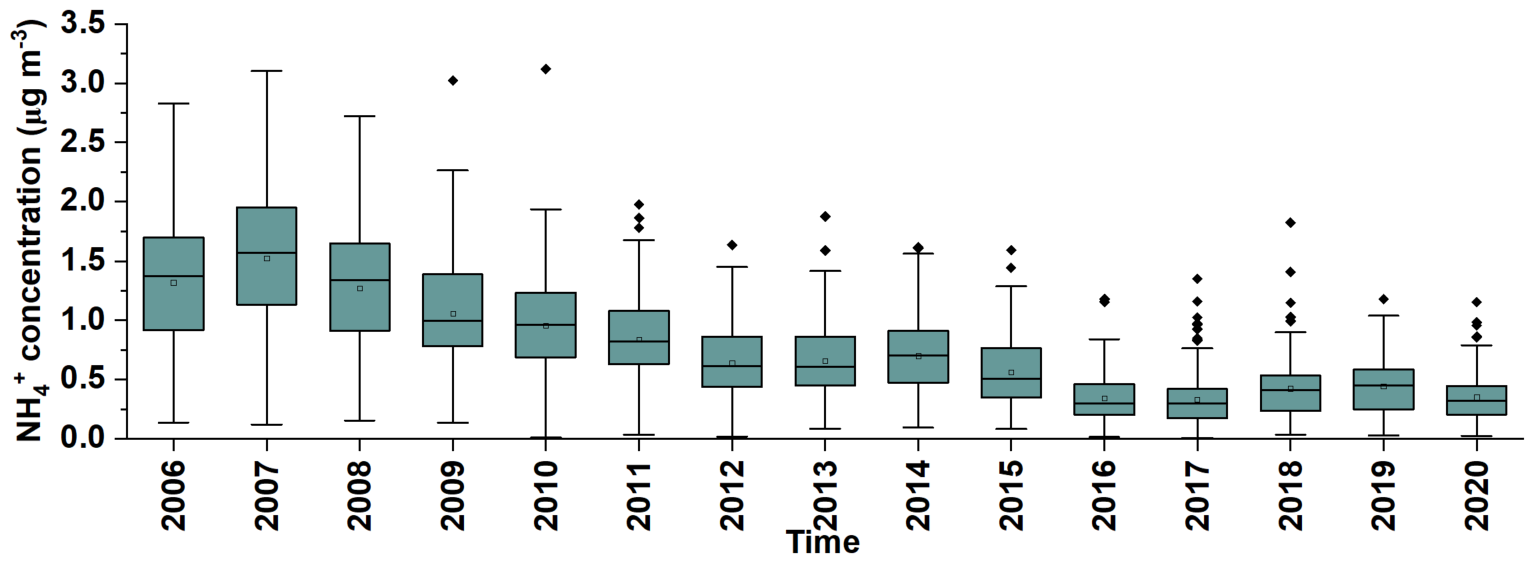 NH4+
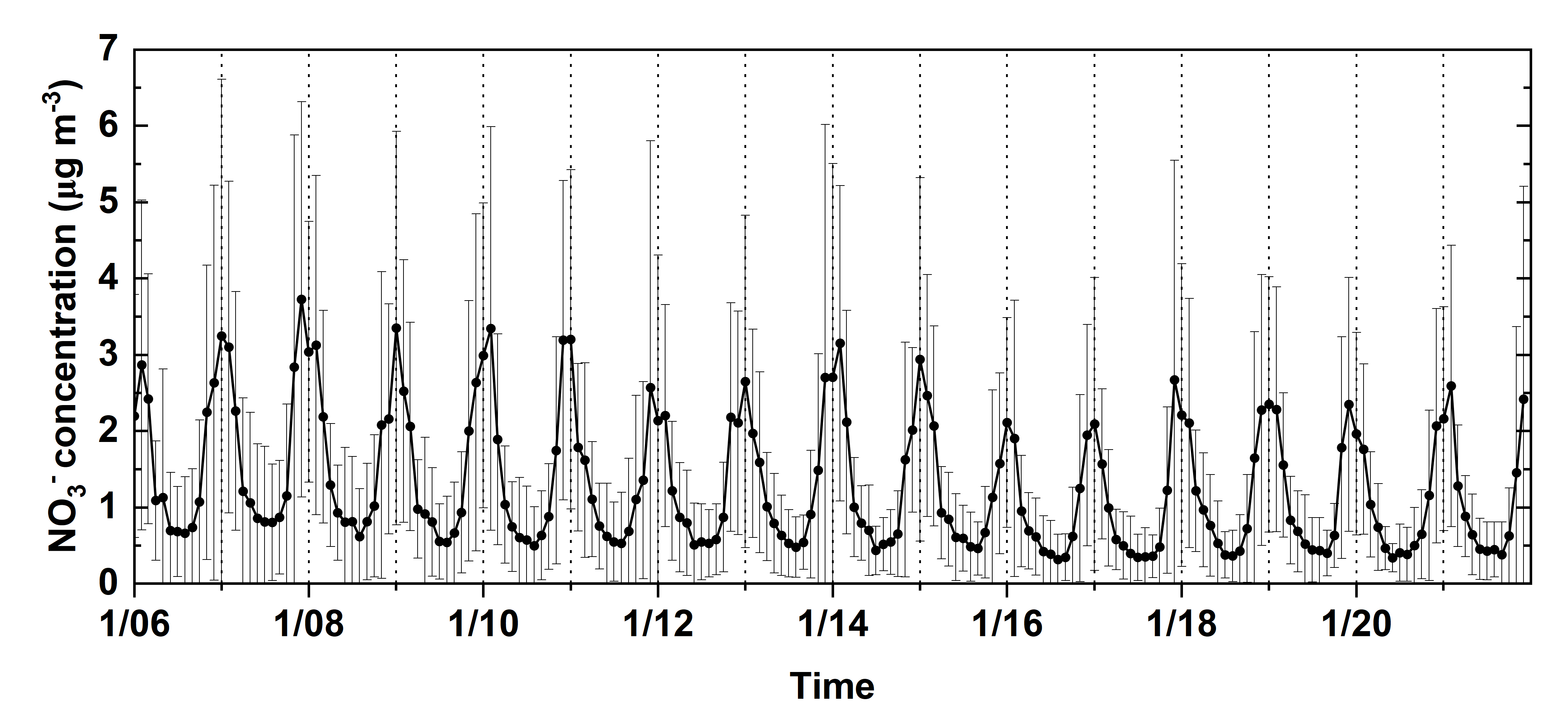 ↑ winter, ↓ summer
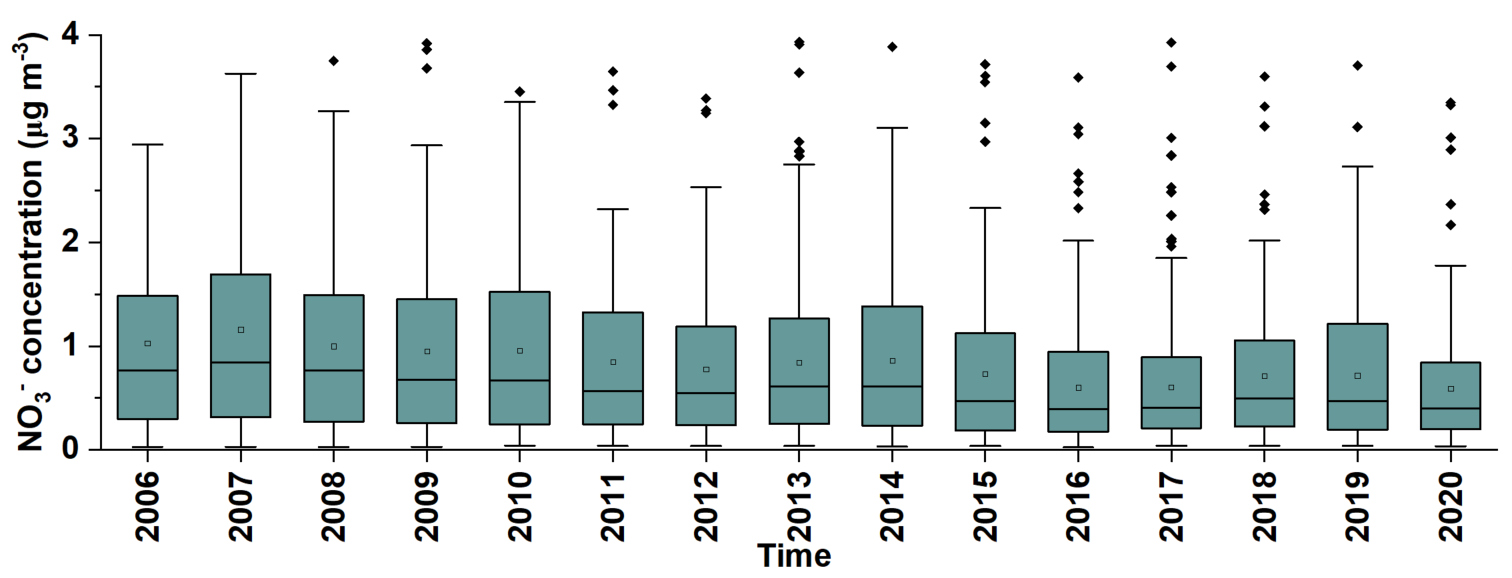 NO3-
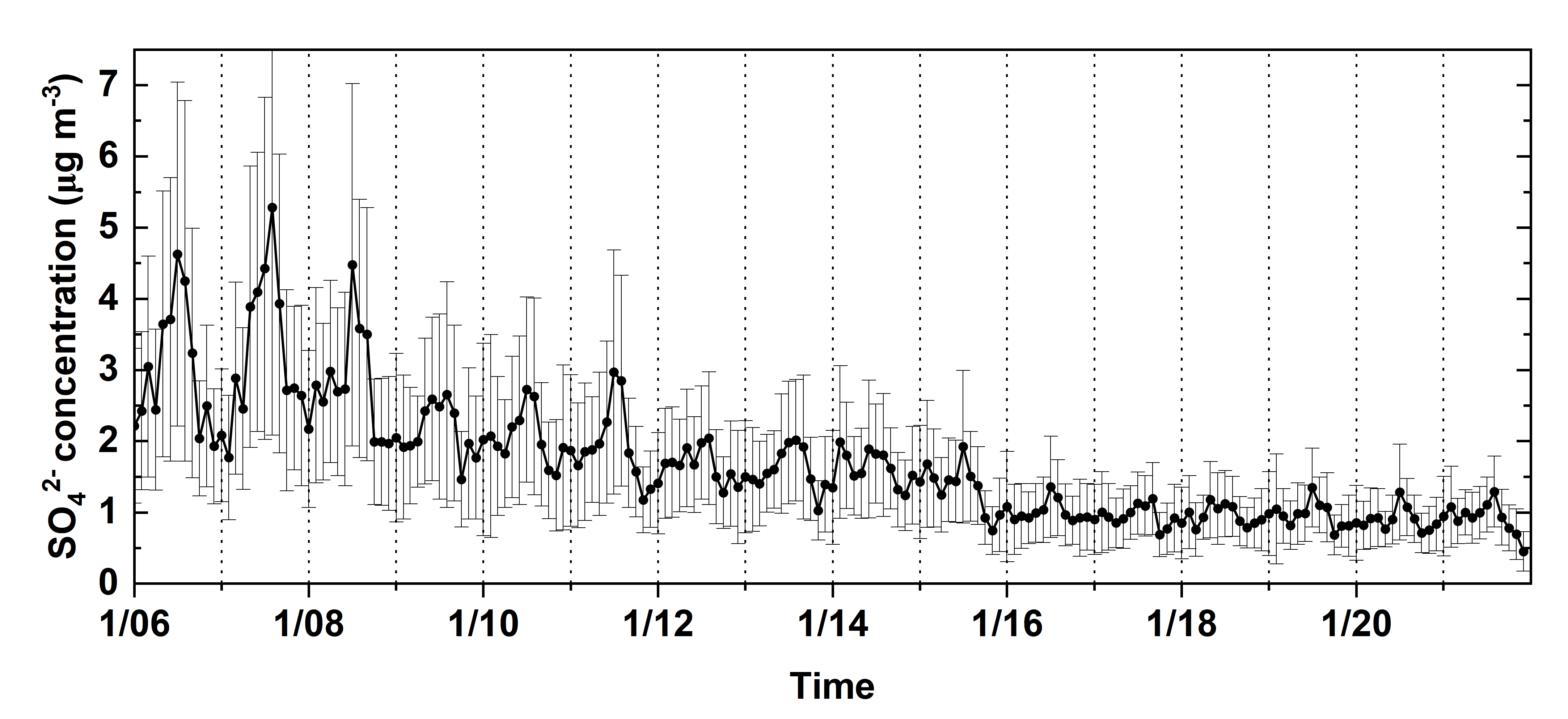 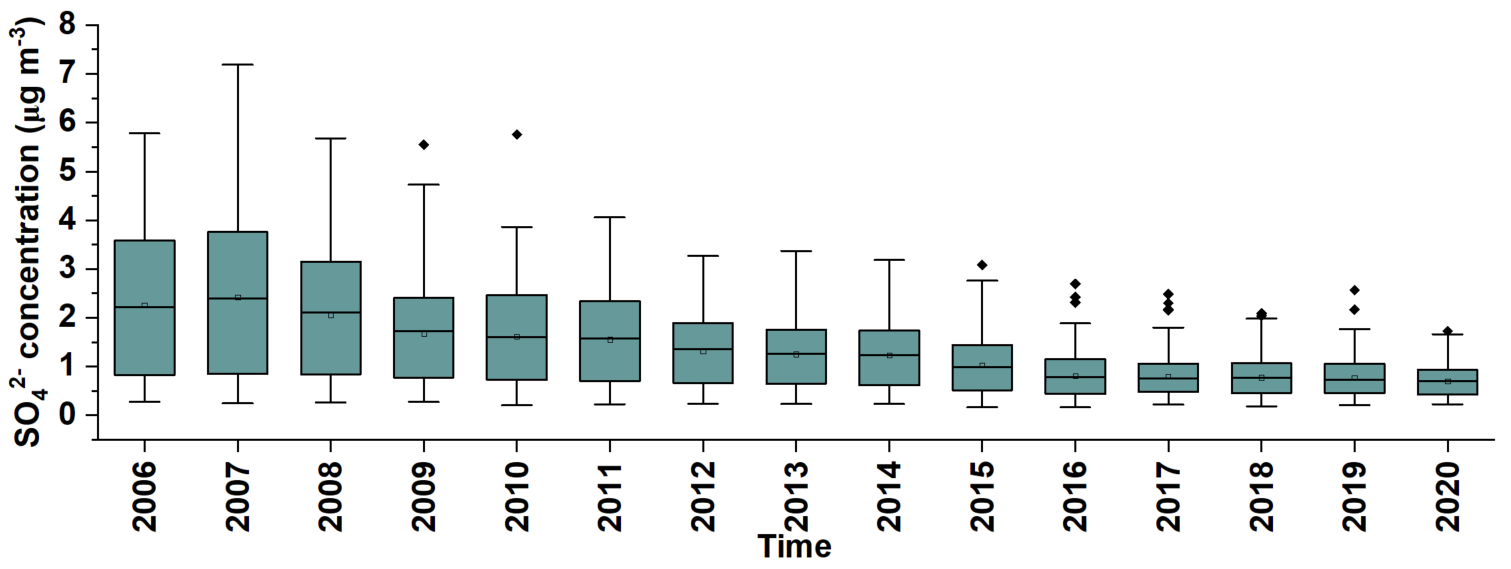 SO42-
↑ summer, ↓winter
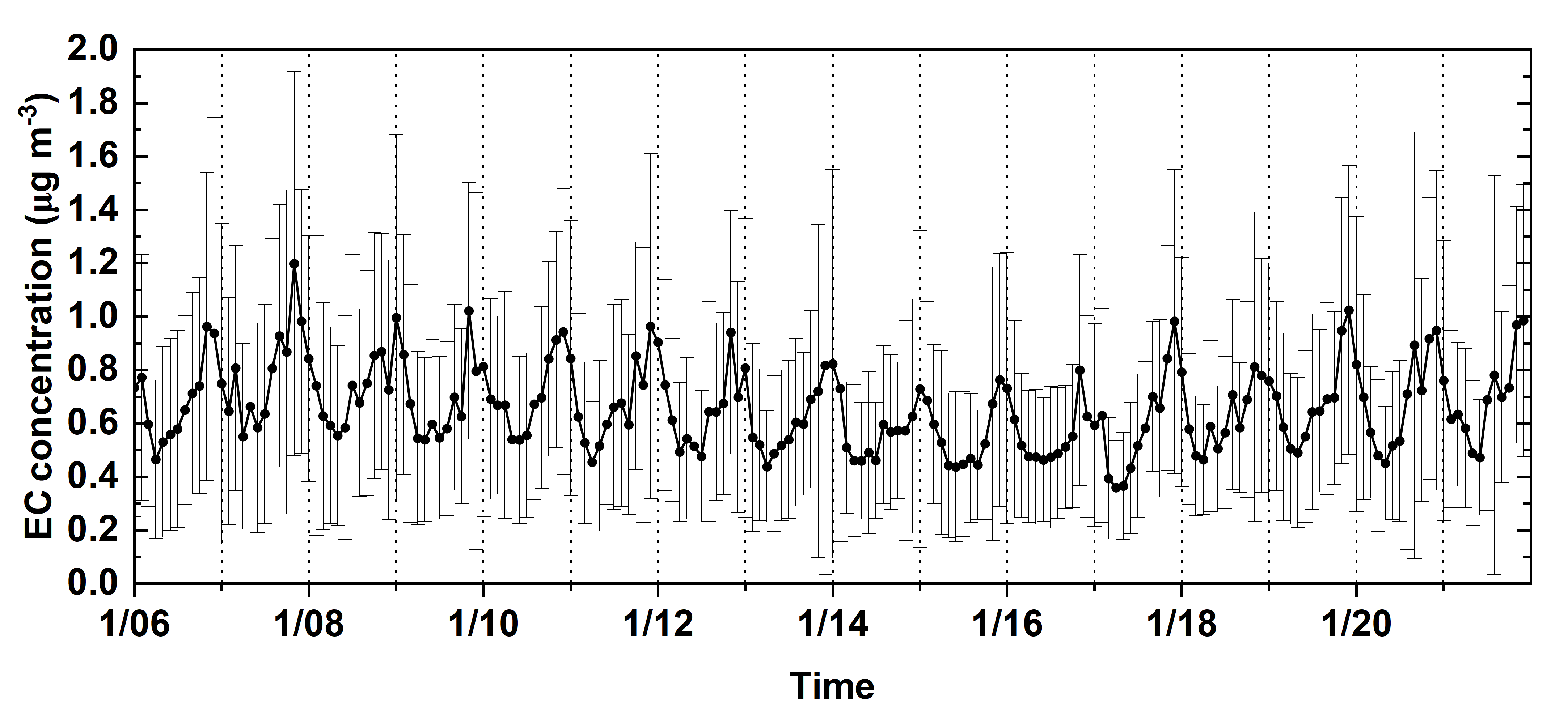 ↑ winter, ↓ summer
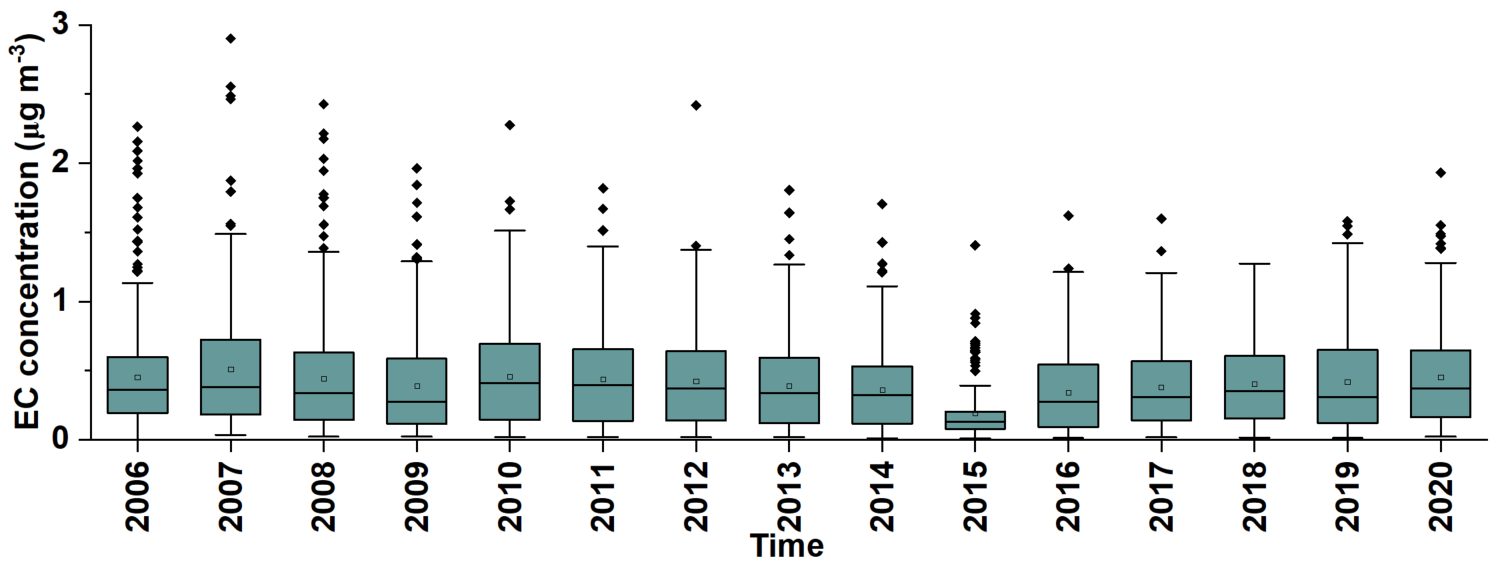 EC
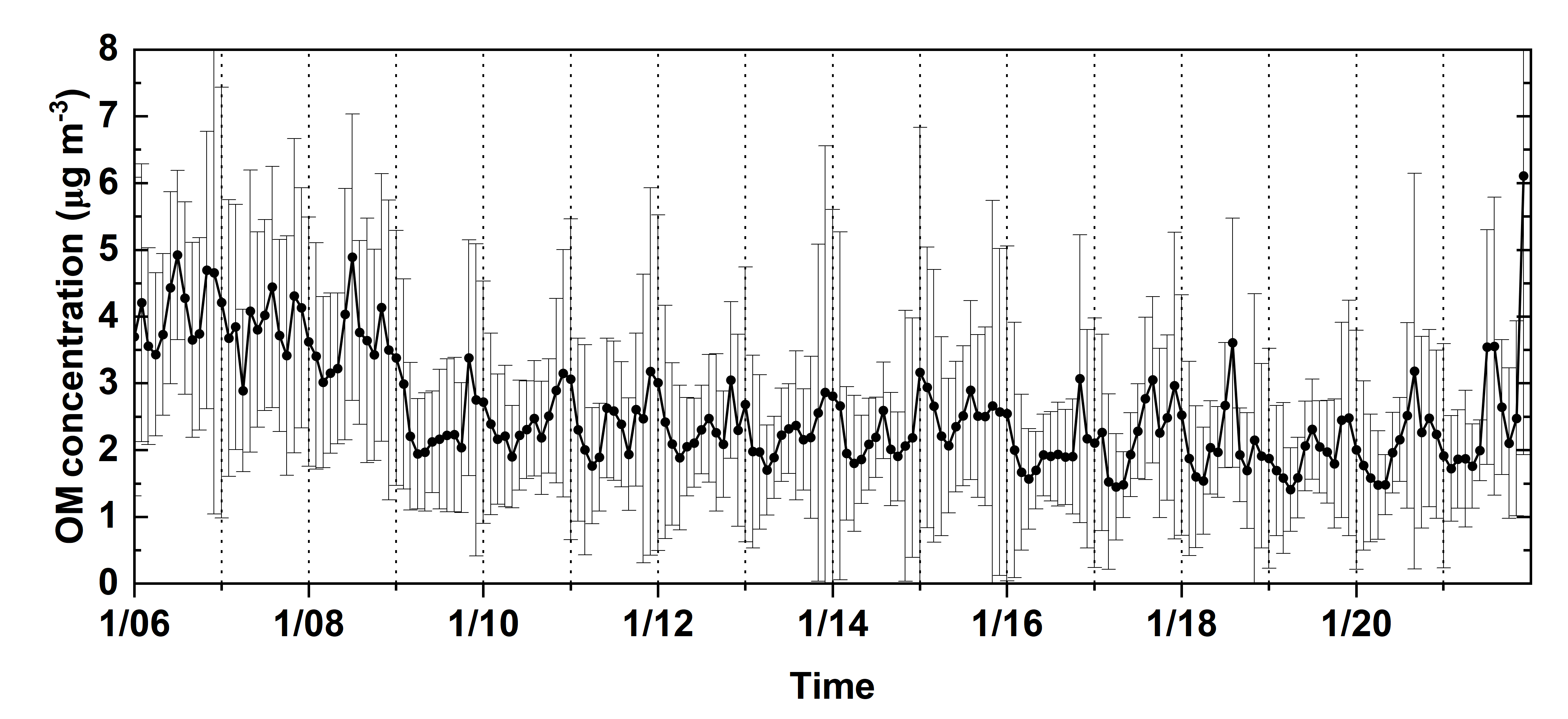 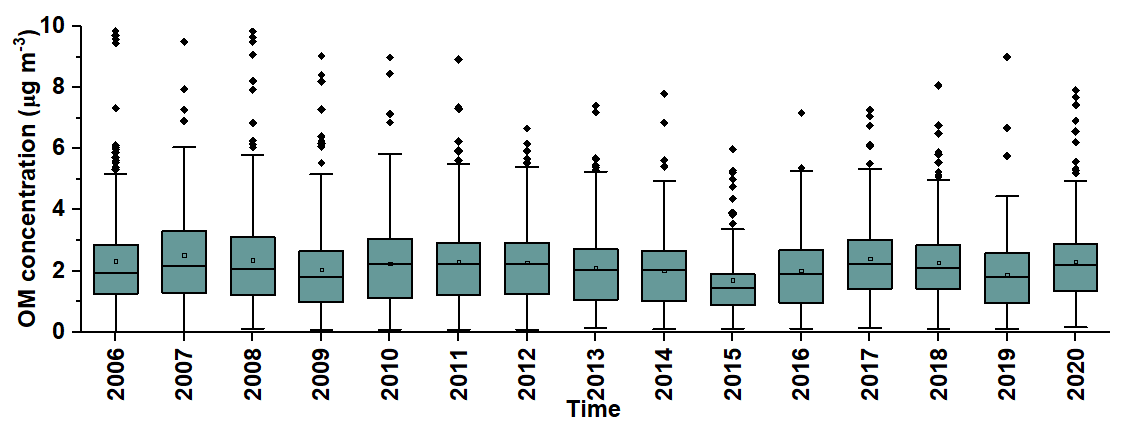 OM
Emission trend of NH3, NOx, SO2, primary PM2.5, and VOC
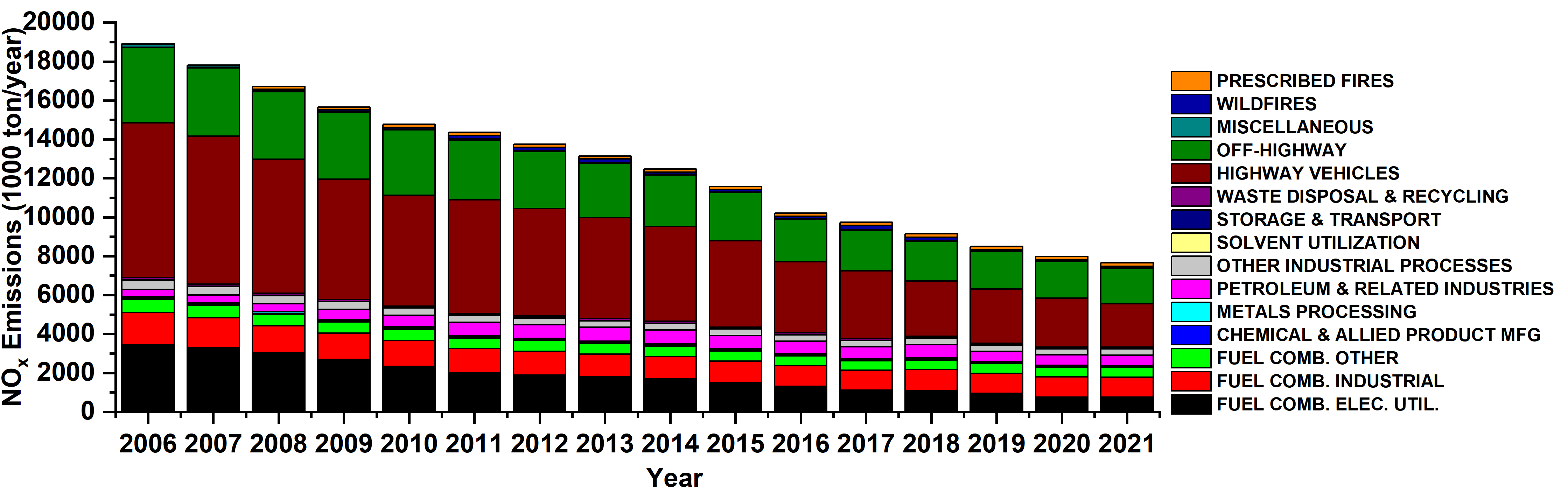 NOx
Significant & spatially consistent reductions in the emissions of NOx & SO2
National SO2 emissions decreased by 85.6% & national NOx emissions decreased by 59.6% (2006-2021)
The Tier 2 & 3 emission standards 
The Clean Air Interstate Rule (CAIR) implemented in 2005
Financial crisis during around 2008-2009 
The Cross-State Air Pollution Rule (CSAPR) replaced CAIR in 2015 
Improved vehicle technology 
Transition of gasoline/diesel vehicles to electric vehicles
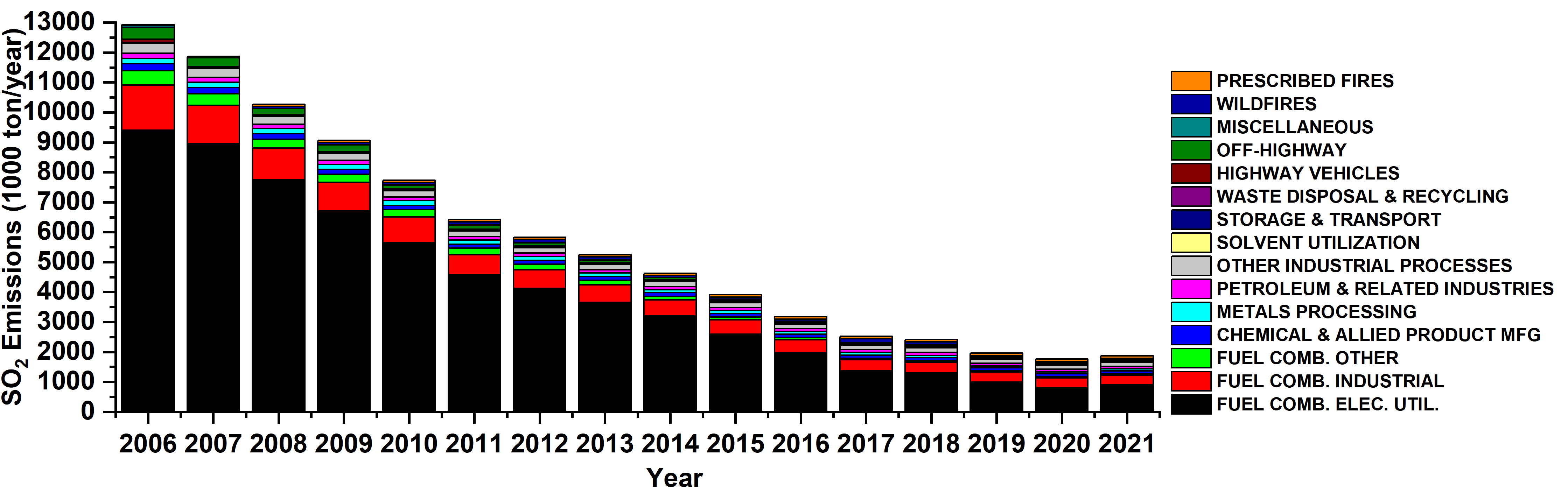 SO2
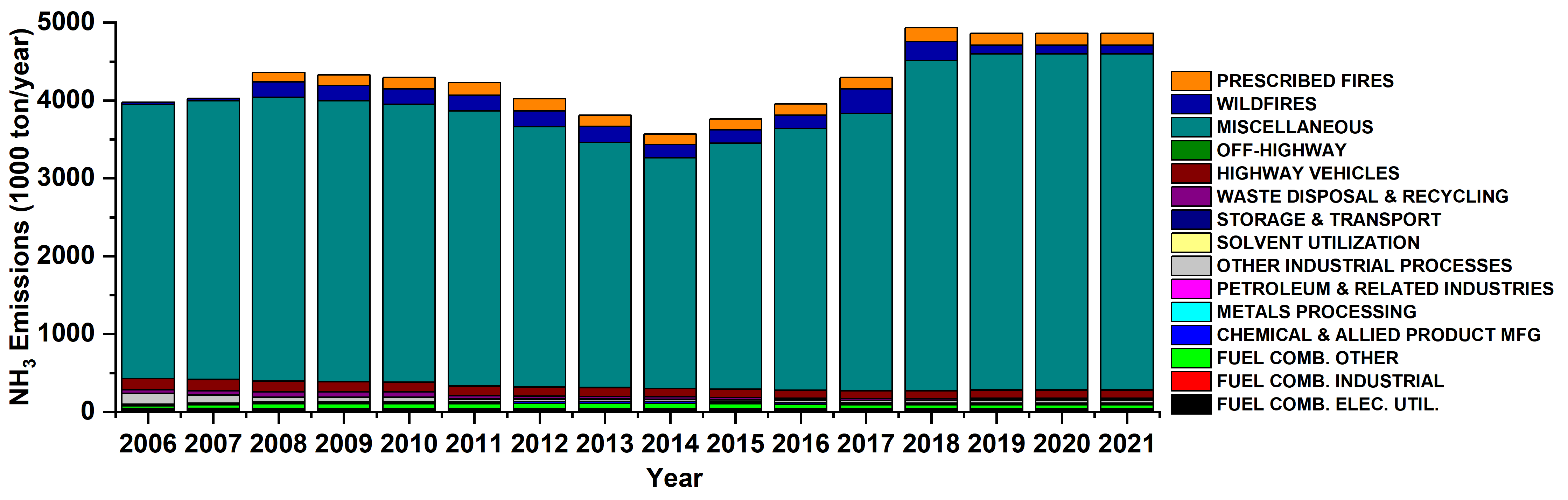 NH3
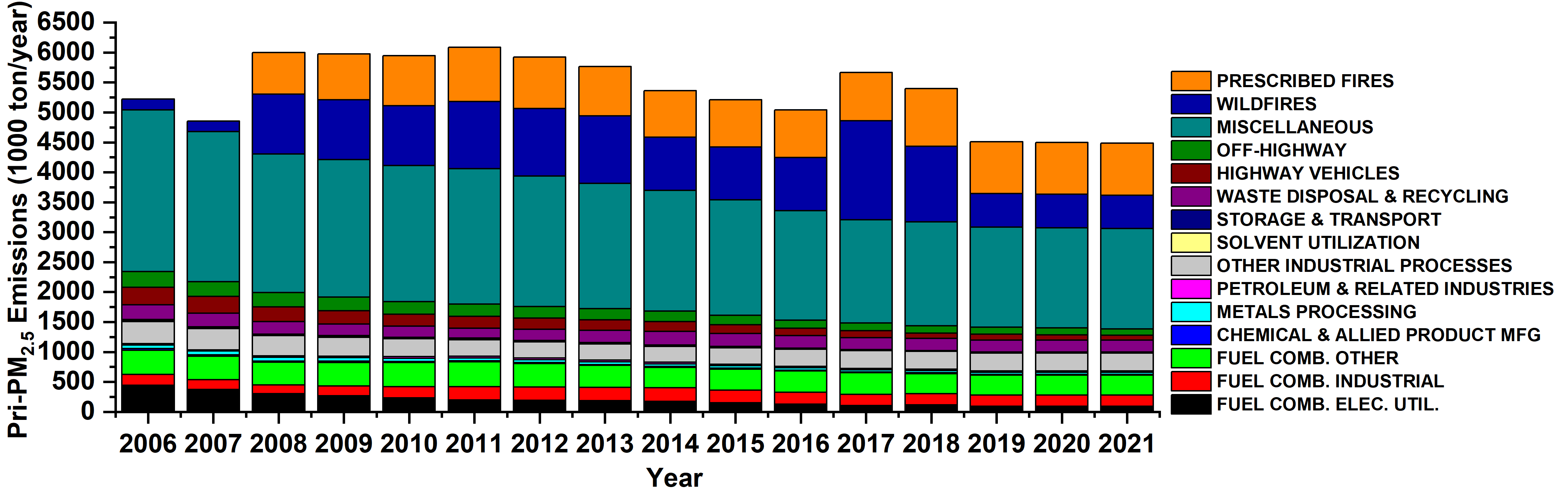 Pri-PM2.5
VOC
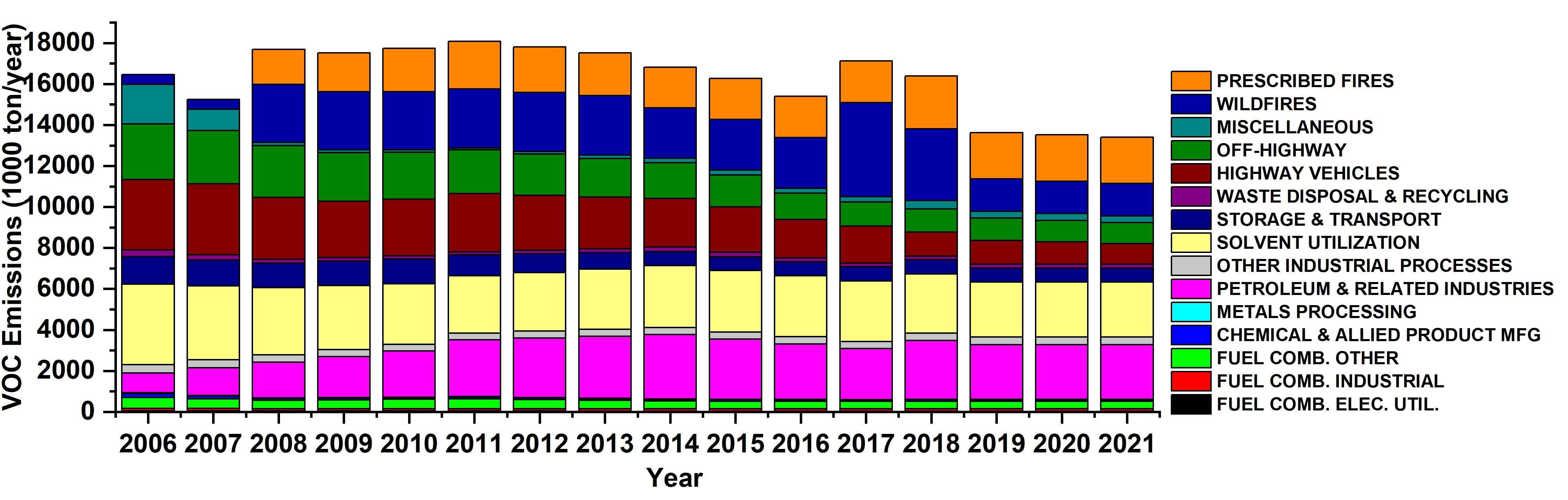 Spatiotemporal trend of SO42-
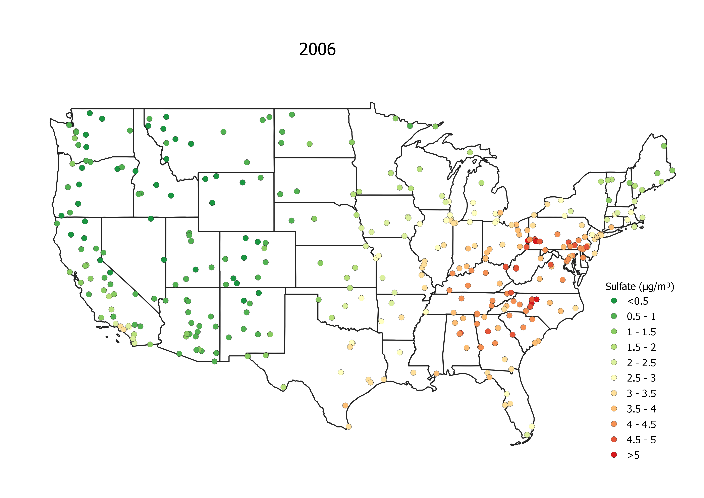 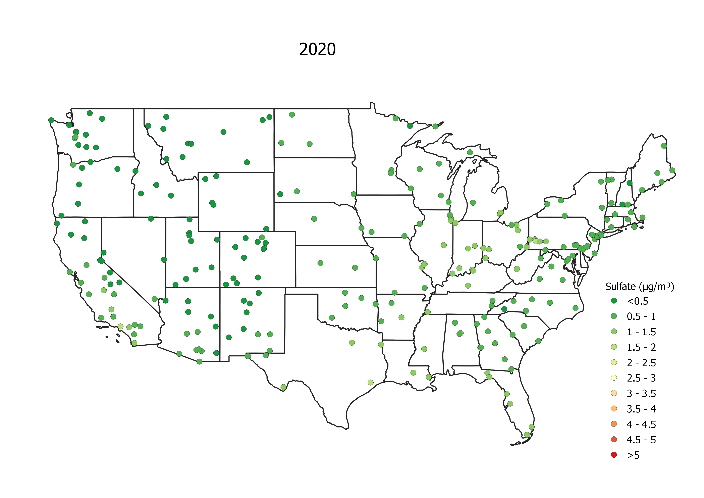 Higher in Eastern U.S.
Reduction across U.S.
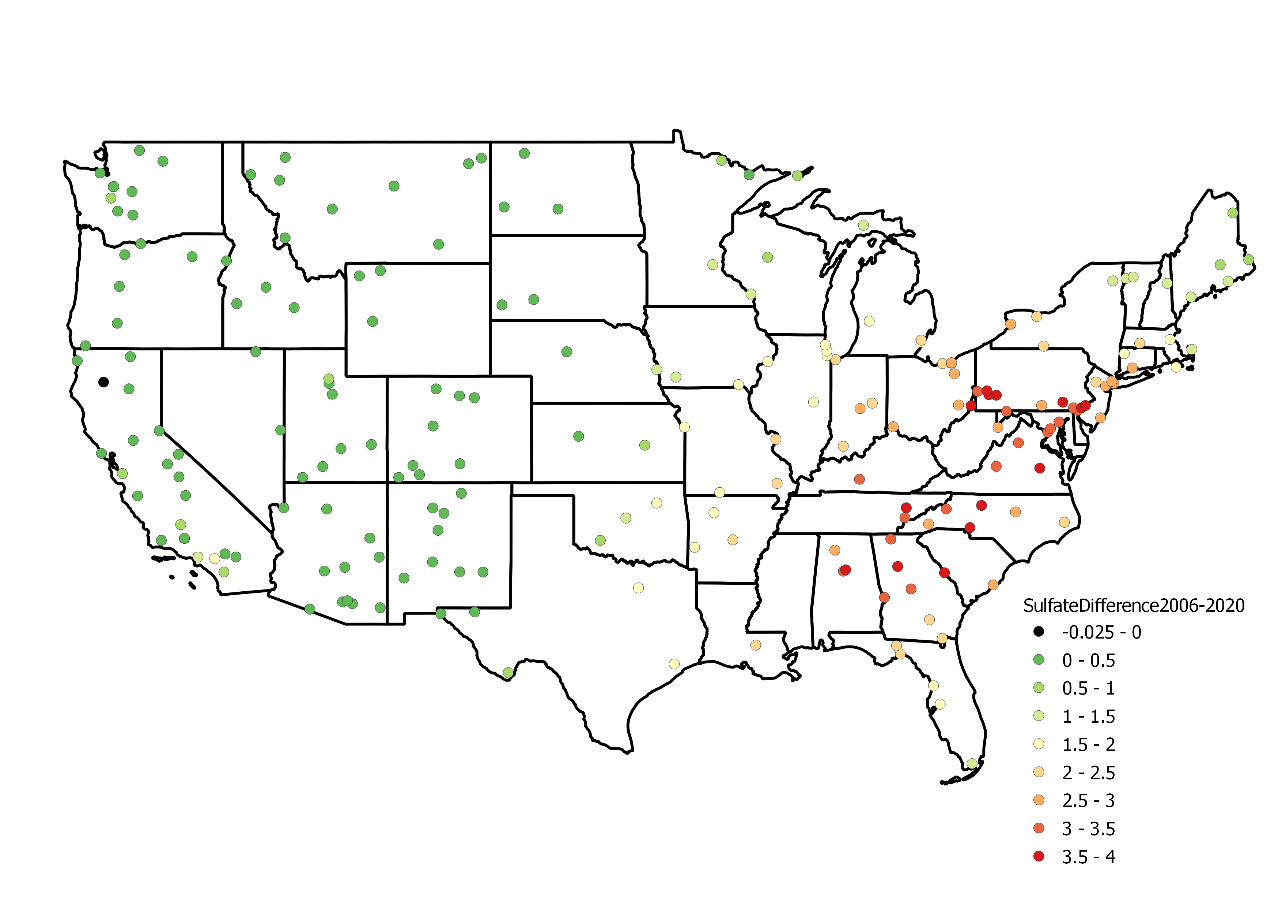 1. SO42- conc. were higher in Ohio River Valley region, Great Lake Basin, and southeastern U.S. in 2006
2. Significant reduction of SO42- during 2006-2020 and greater reductions occurred in eastern U.S. (3.5-4.0 µg m-3)
3. Less spatial heterogeneity in 2020
ΔSO42- (2006 minus 2020)
Spatiotemporal trend of NO3-
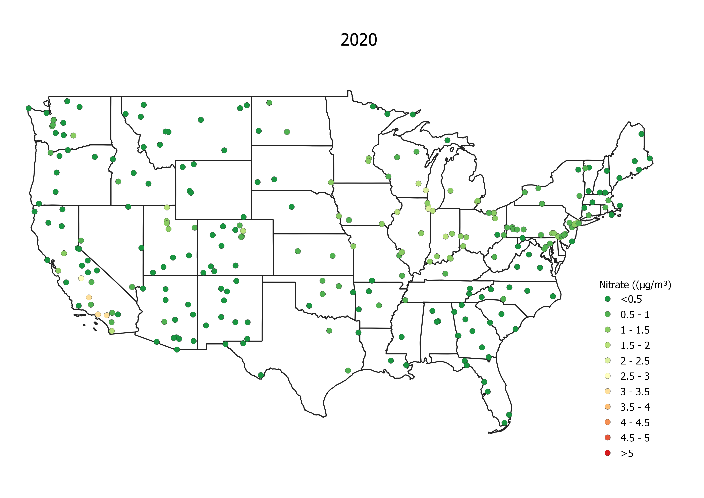 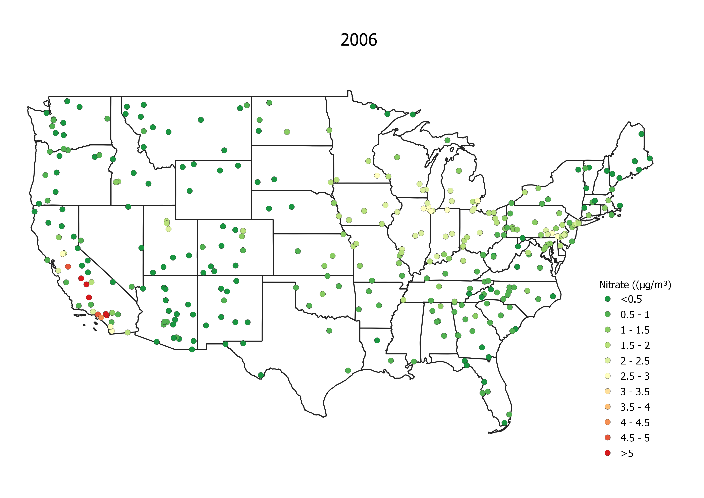 Reduction across U.S.
Higher in CA & Great Lake Basin
1. NO3- conc. were higher in California & Great Lake Basin in 2006
2. NO3- conc. were significantly reduced during 2006-2020 
3. Larger reduction in area with higher NO3- in 2006, the highest reduction was 1-3.9 µg m-3
3. Less spatial heterogeneity in 2020
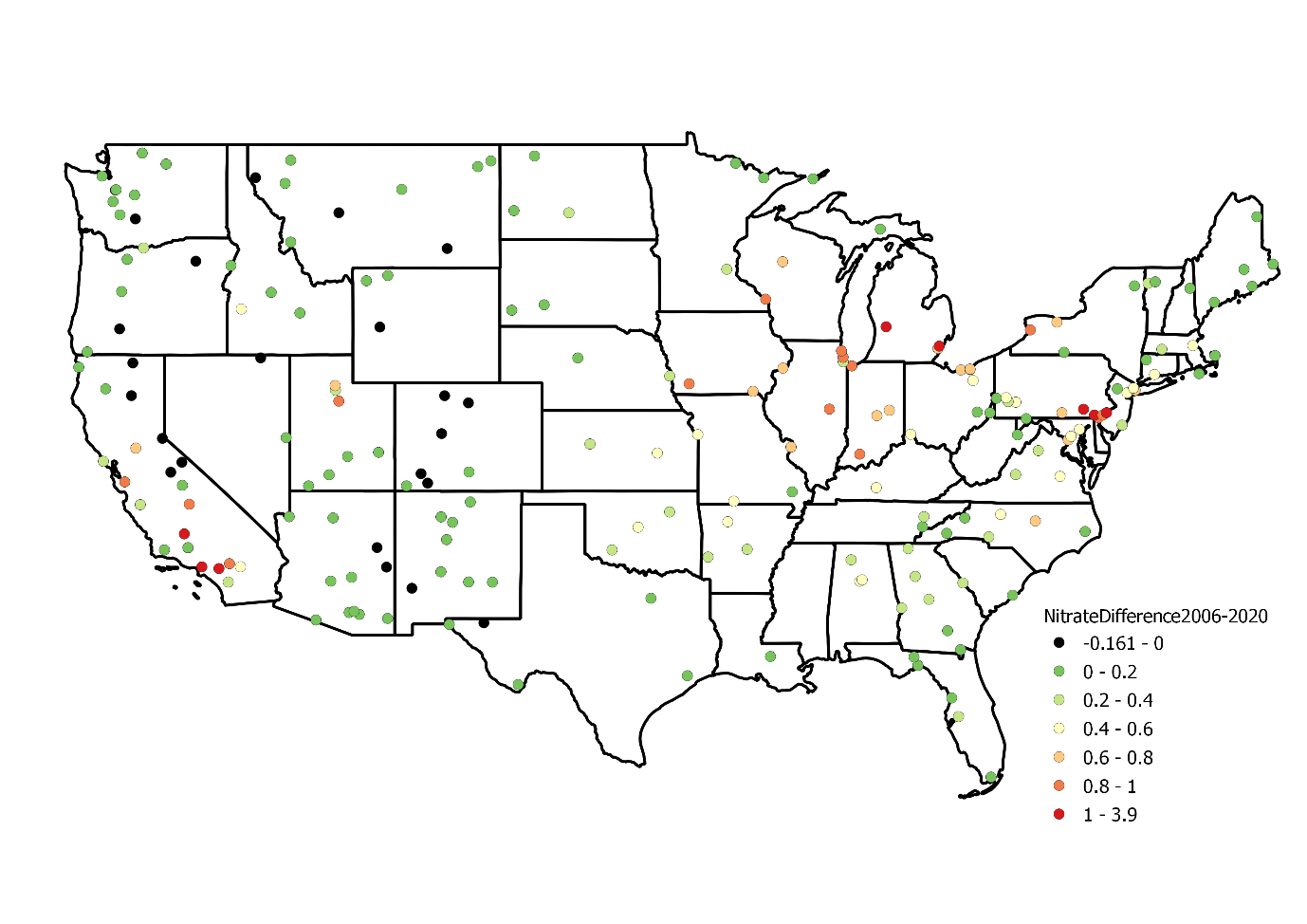 ΔNO3- (2006 minus 2020)
Spatiotemporal trend of OM
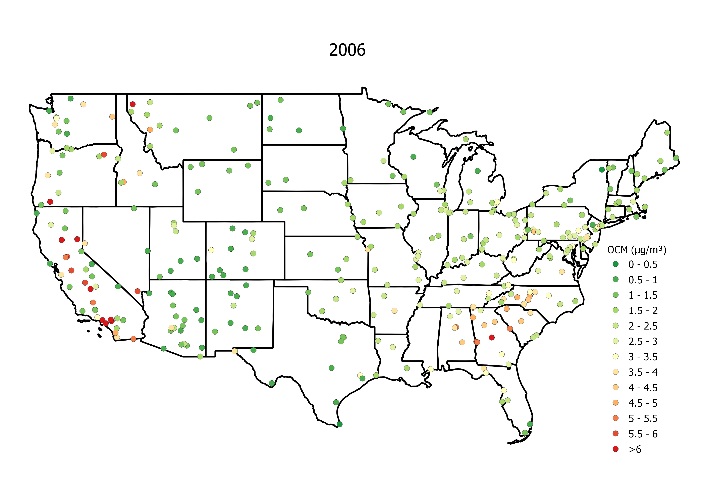 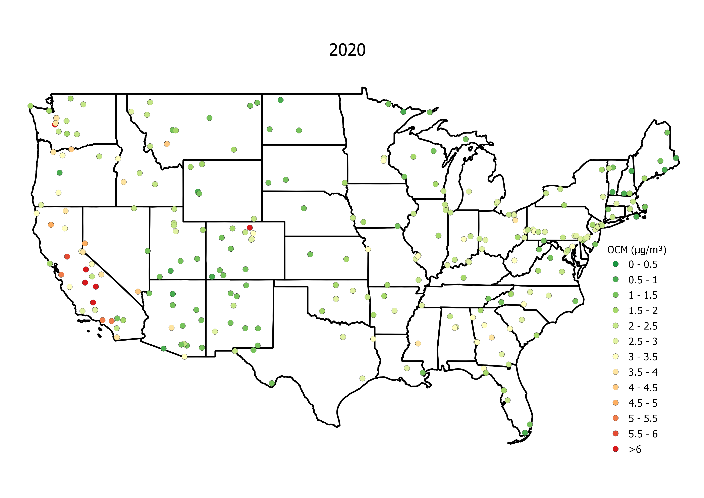 ↑
↓
Higher in CA & SE U.S
Increase or decrease in certain areas
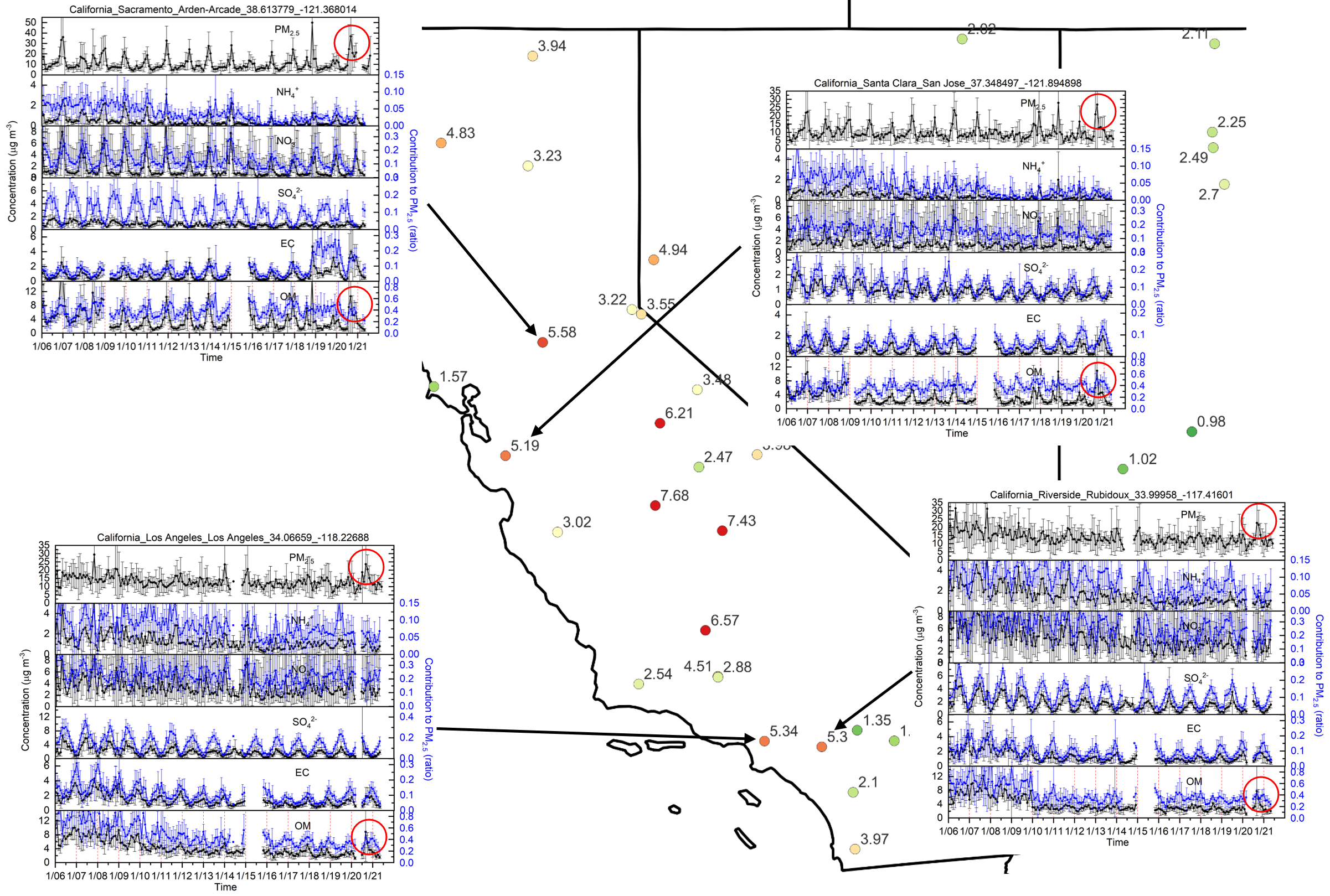 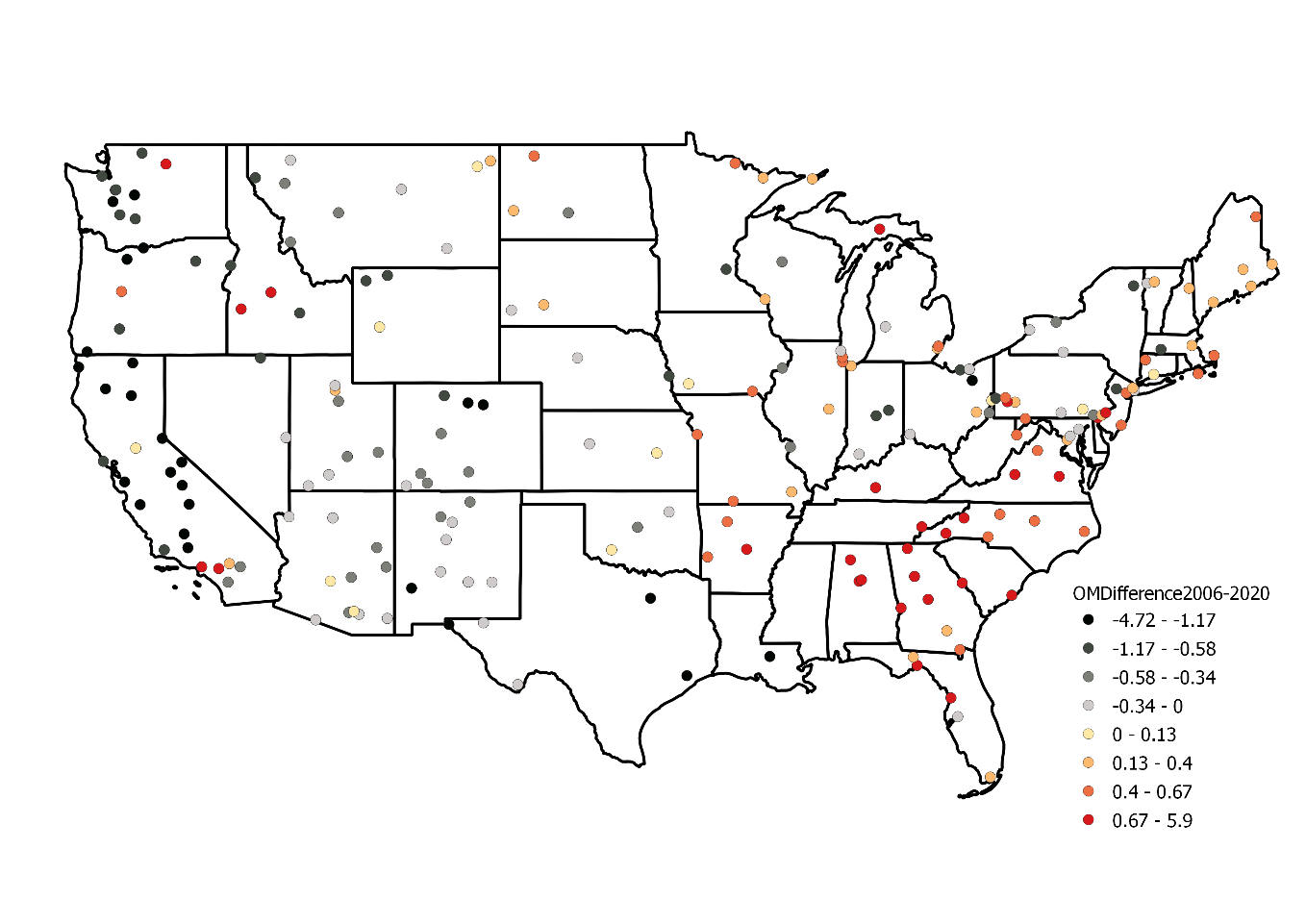 2020 CA wildfires
ΔOM (2006 minus 2020)
1. Increase in CA, 4.72 µg m-3
2. Decrease in SEUS, 5.9 µg m-3
Monthly PM2.5 mass closure profile
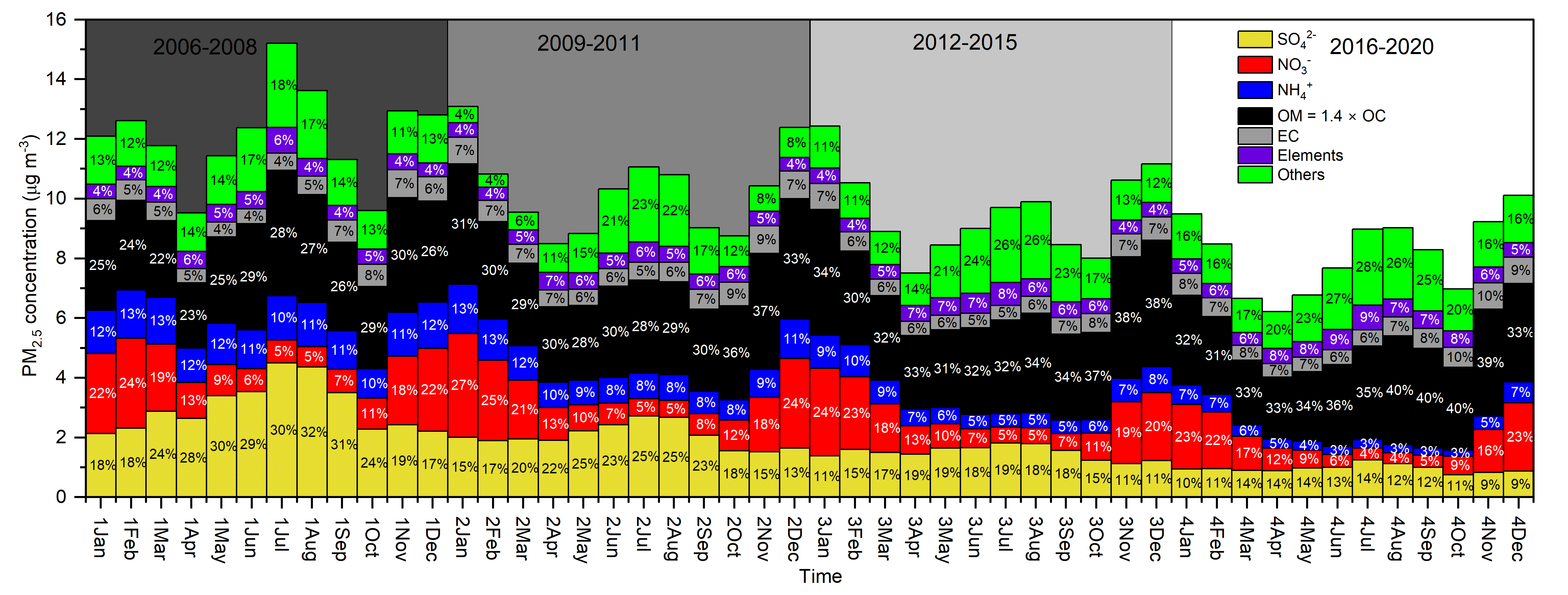 1. The declining trend of PM2.5 in four periods (Tukey test) mainly attributed to the reductions in 3 inorganic components, SO42-, NO3-, and NH4+
2. The carbonaceous fraction (OM + EC) amounted to ~ 38–50% of PM2.5 during 2016-2020, the major contributors to PM2.5
3. Since SO42-, NO3-, and NH4+ have almost levelled off in recent years, further air quality improvements may require targeting carbonaceous species
4. Before 2008, PM2.5 tended to peak in summer, while after 2008, PM2.5 tended to peak in winter; the considerable reduction of SO2 emissions led to the weaker seasonal variation of SO42- in recent years
Trend in extrema
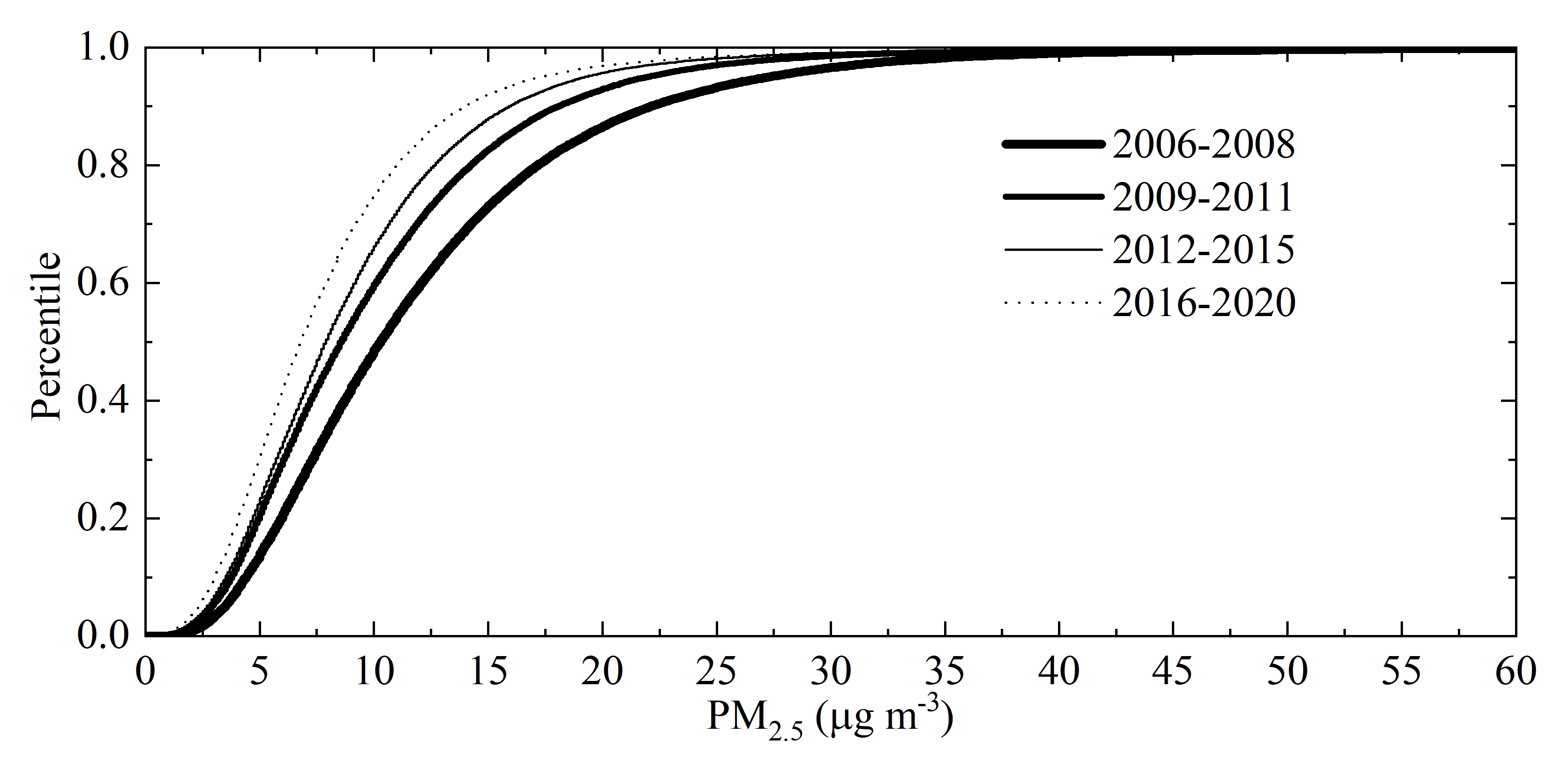 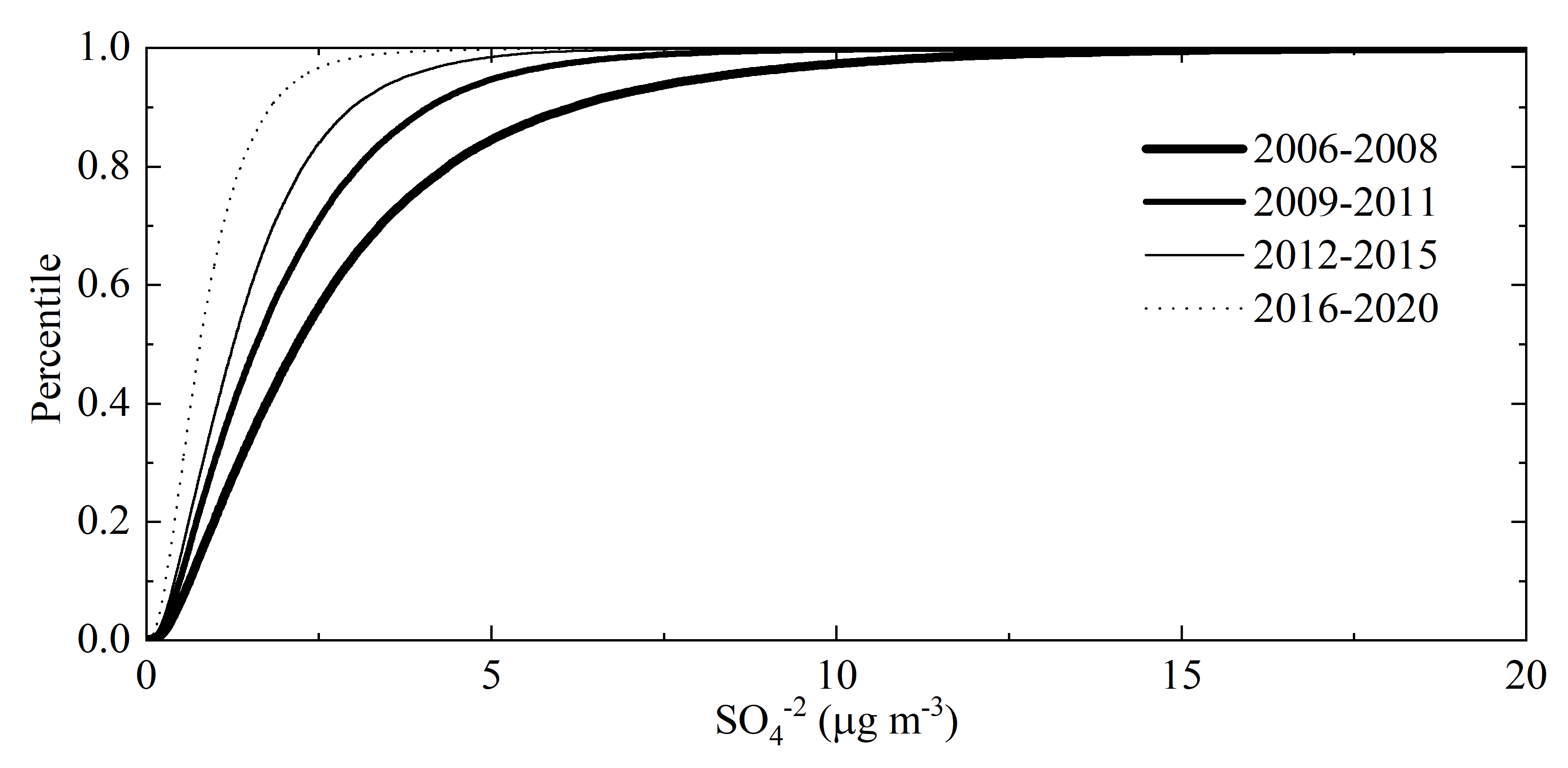 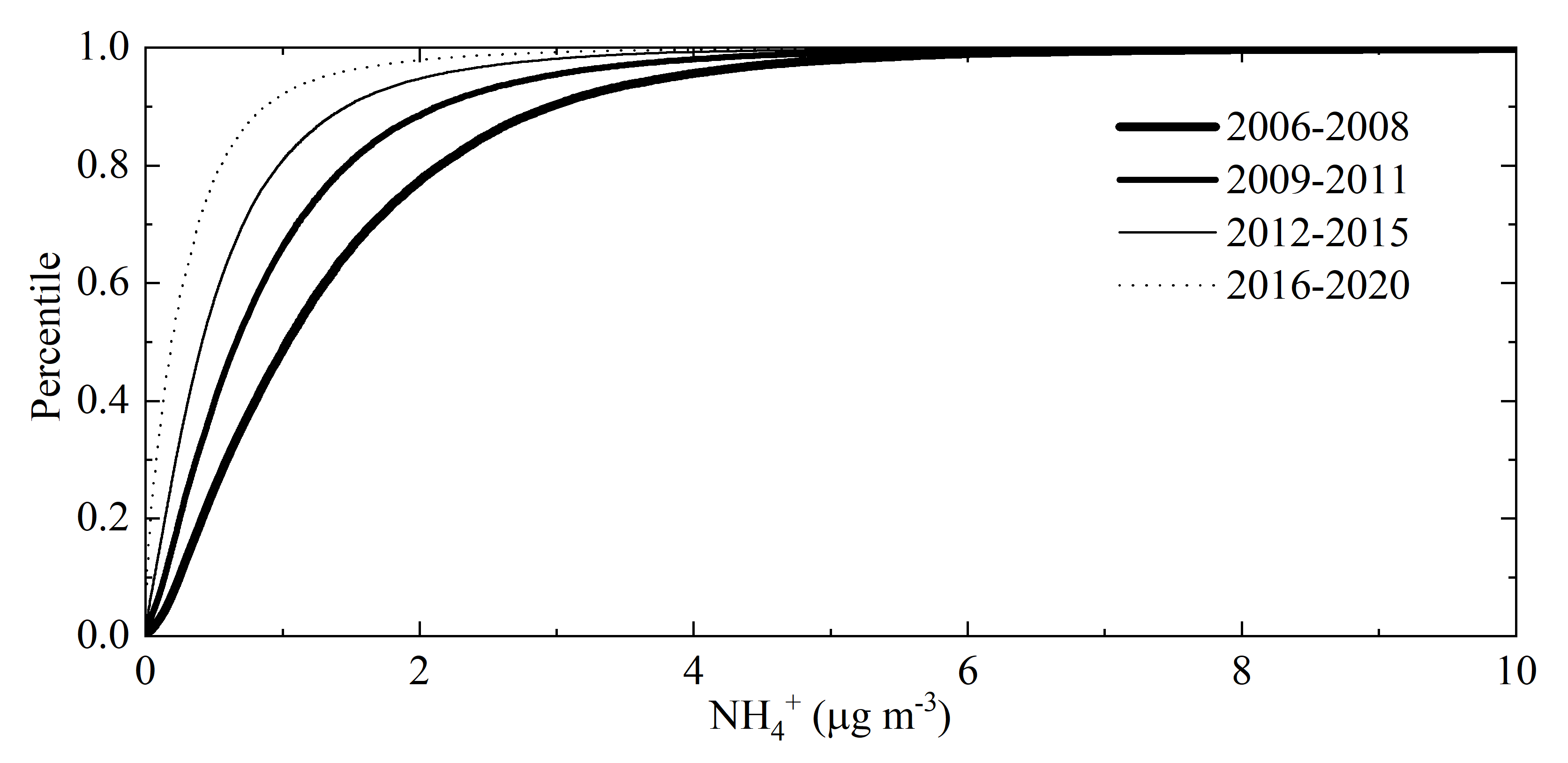 NH4+
SO42-
PM2.5
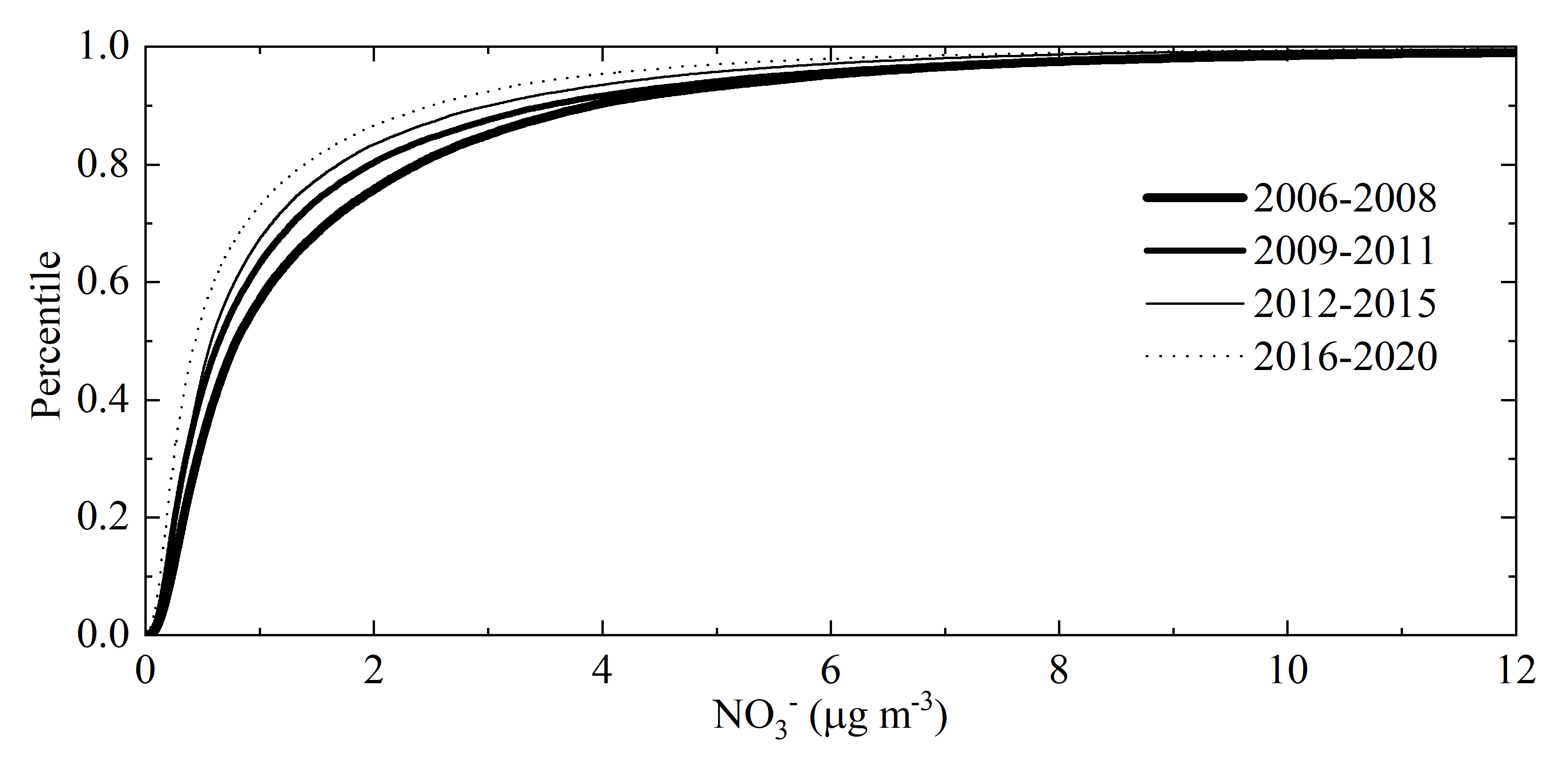 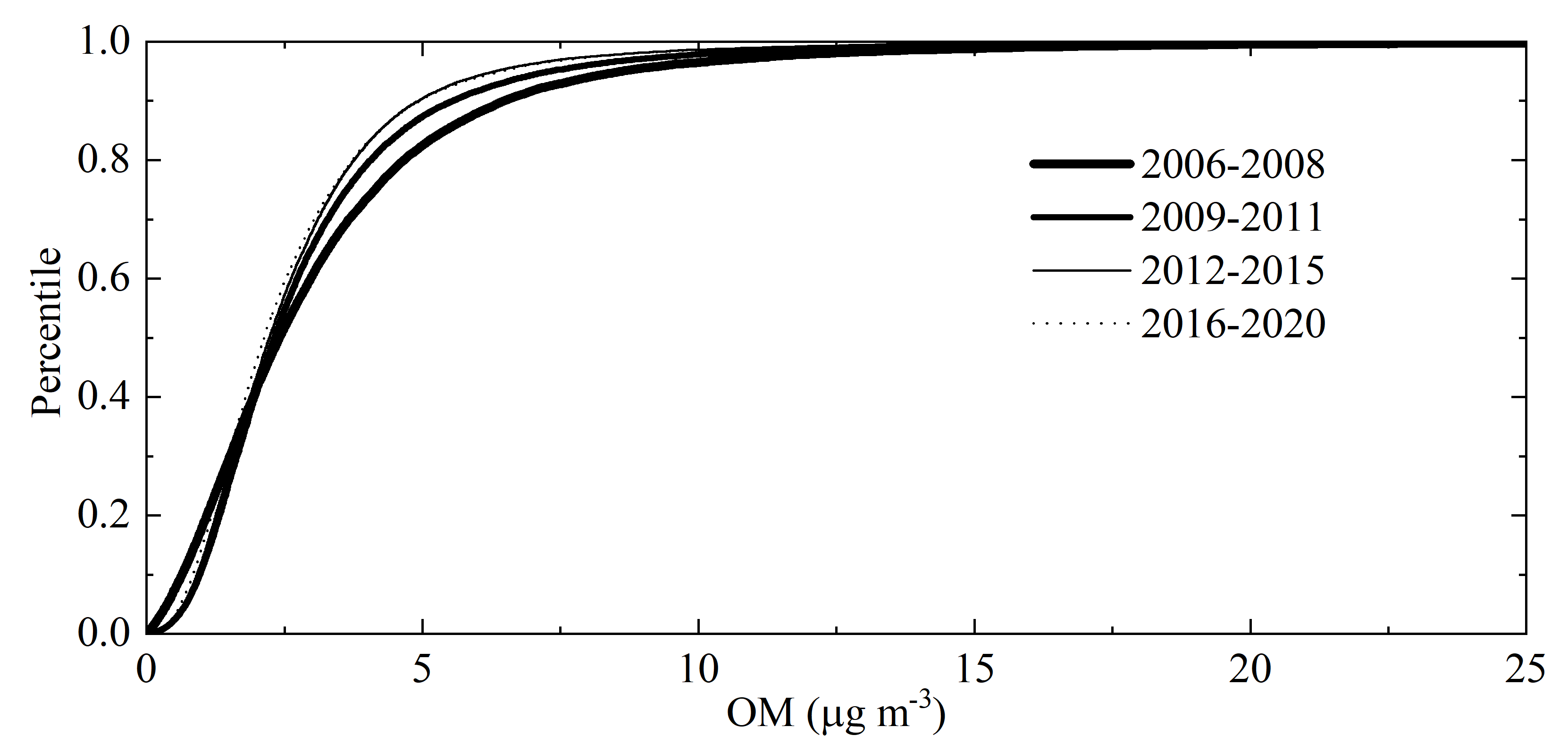 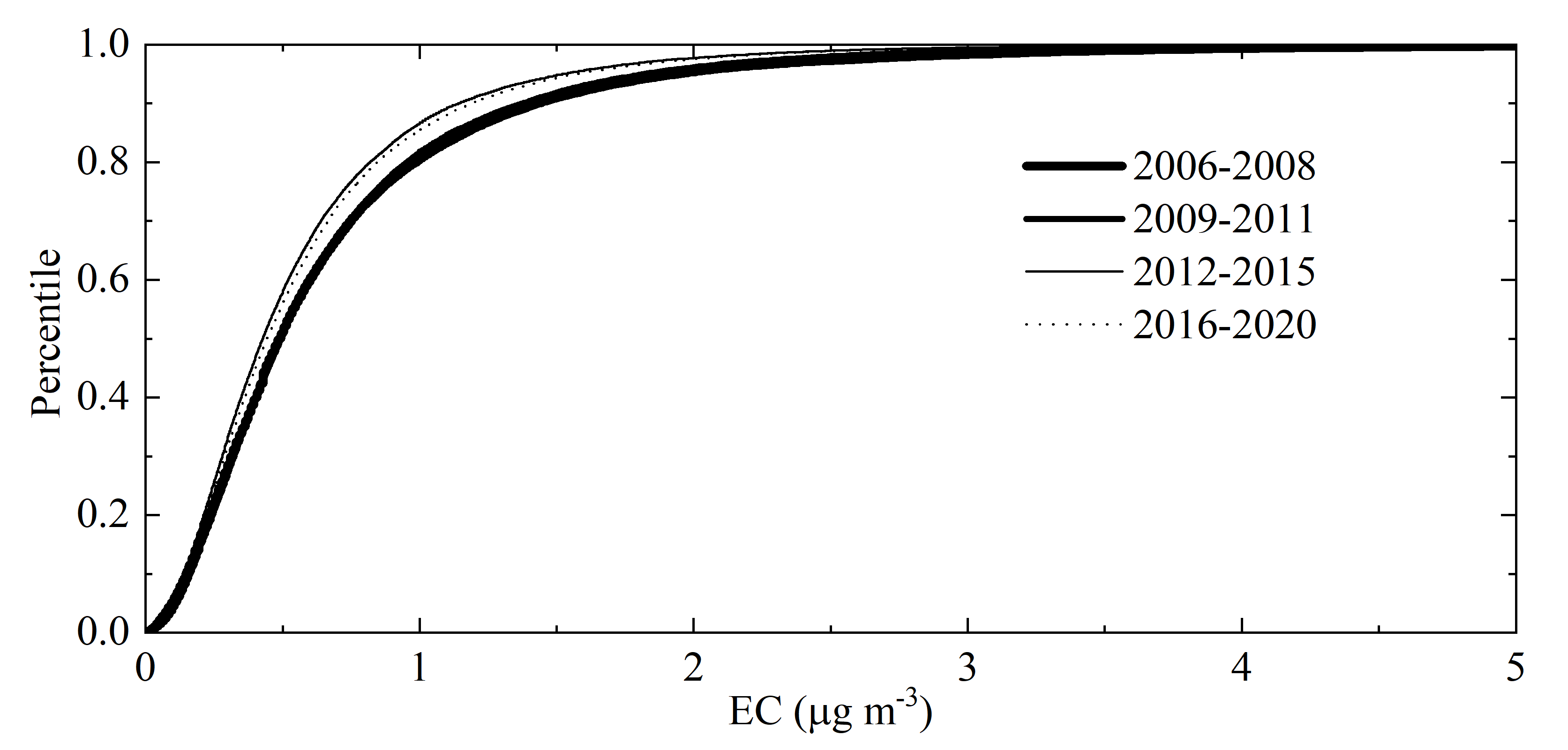 OM
EC
NO3-
1. Fewer high PM2.5 conc. occurred during 2006-2020, which indicated that the heavily polluted days (heavy hitters) occurred less in recent years
2. The 98th percentile of PM2.5 conc. in each period are: 34.1 μg m–3 during 2006-2008; 27.7 μg m–3 during 2009-2011; 24.6 μg m–3 during 2012-2015; 23.2 μg m–3 during 2016-2020, which were all below the primary and secondary 24-hr PM2.5 NAAQS (35 μg m-3)
3. Reduction in the occurrence of extrema PM2.5 conc. can be mainly attributed to the reductions of SO42-, NH4+, and NO3- rather than OM and EC
Ammonium availability index-J
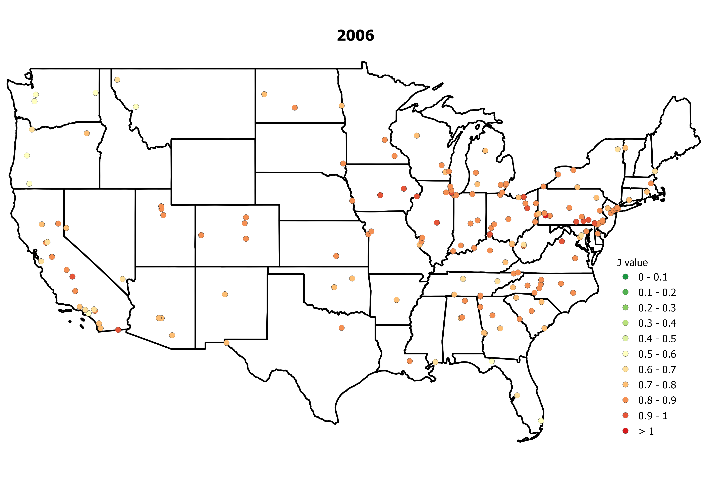 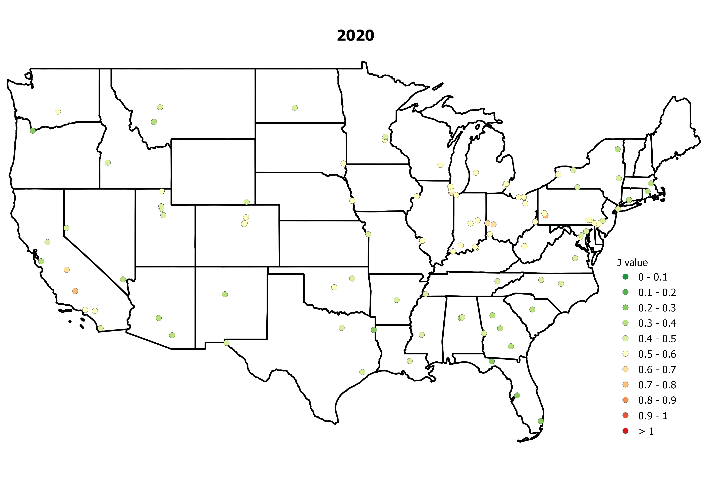 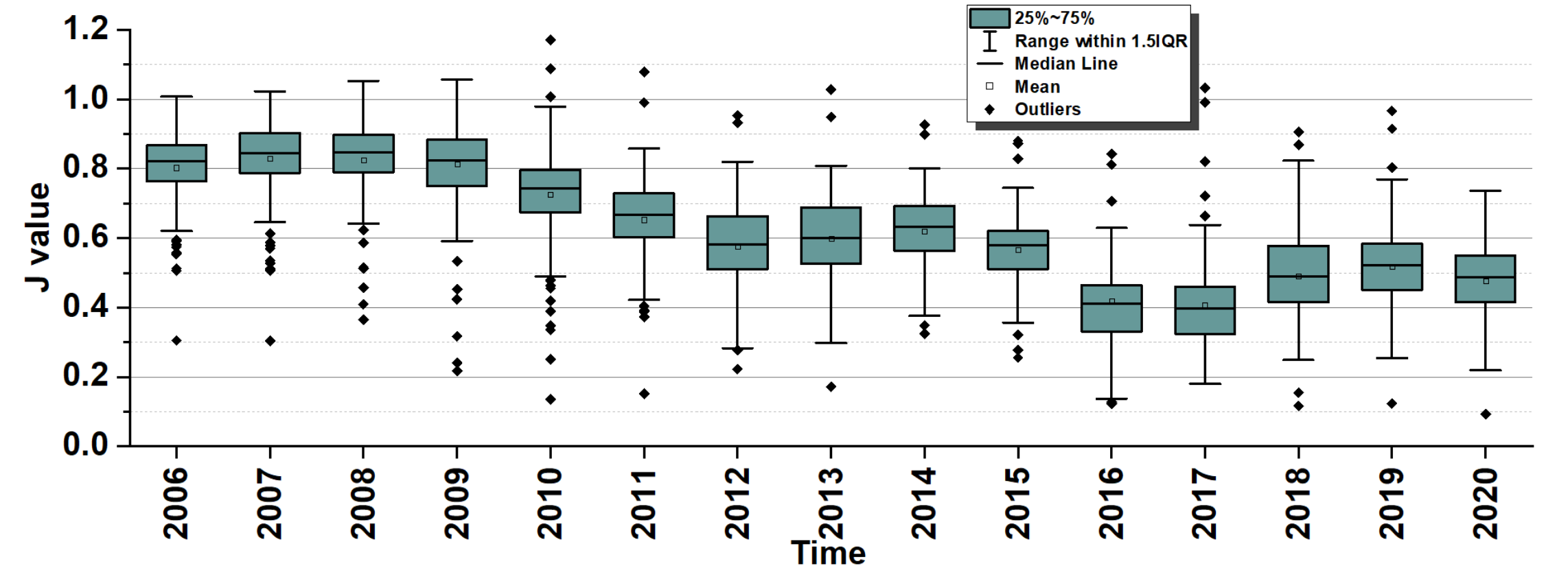 1. J values (0.80 ± 0.10 to 0.48 ± 0.10) exhibited a reduction trend during 2006-2020, acidic particles
2. The reduction trend in J was inconsistent with the temporal changes of ↑NH3, ↓NOx, and ↓SO2 emissions
Summary
PM2.5 was significantly reduced, 11.38 ± 2.94 µg m-3 (2006) to 8.20 ± 2.76 µg m-3 (2020) mainly attributed to the reductions in inorganic PM2.5 (i.e., NH4+, NO3-, and SO42-)
The largest air quality improvements occurred in areas with the worst baseline air quality (Ohio Valley & SE U.S.)
Spikes in PM2.5 in CA were due to higher EC & OM from 2020 wildfires 
Control strategies on SO2 and NOx led to significant emissions reductions
SO42-, NO3-, and NH4+  almost levelled off in recent years, further air quality improvements may require targeting carbonaceous species 
The heavily polluted days (heavy hitters) occurred less in recent years
Particles are acidic 
This analysis provided insights to target specific precursors to aid in the development of PM2.5 control strategies in the future
Selected References
Bell, ML, Dominici, F, Ebisu, K, Zeger, SL, Samet, JM. Spatial and temporal variation in PM2.5 chemical composition in the United States for health effects studies. Environmental Health Perspectives. 2007;115(7):989-995. 
Cheng, B., Wang-Li, L., Meskhidze, N., Classen, J., Bloomfield, P. Spatial and temporal variations of PM2.5 mass closure and inorganic PM2.5 in the Southeastern U.S. Environ. Sci. Pollut. Res. 2019, 26, 33181–33319. 
United States Environmental Protection Agency (USEPA). 2021. Air Data: Air Quality Data Collected at Outdoor Monitors Across the US.. https://aqs.epa.gov/aqsweb/airdata/download_files.html
Krall, JR, Anderson GB, Dominici F, Bell ML, Peng RD. 2013. Short-term exposure to particulate matter constituents and mortality in a national study of U.S. urban communities. Environ Health Perspect. 121(10):1148-53.
Acknowledgments
This project was funded by New York State Energy Research and Development Authority (NYSERDA)
Great thanks to Dr. Brett Gantt and Liz Naess for helpful discussions
Great thanks to Dr. Wyat for providing the useful information for the EC and OC data correction
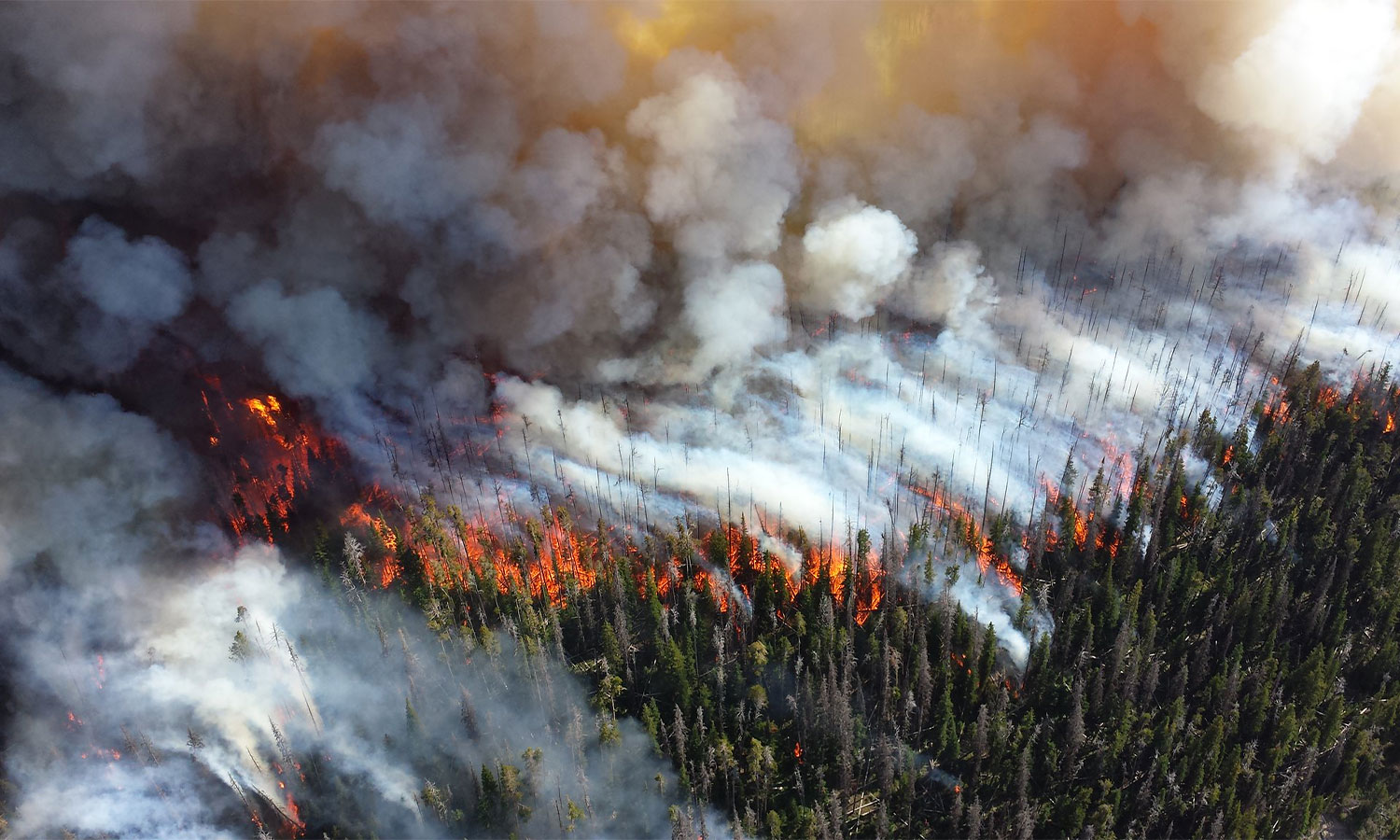 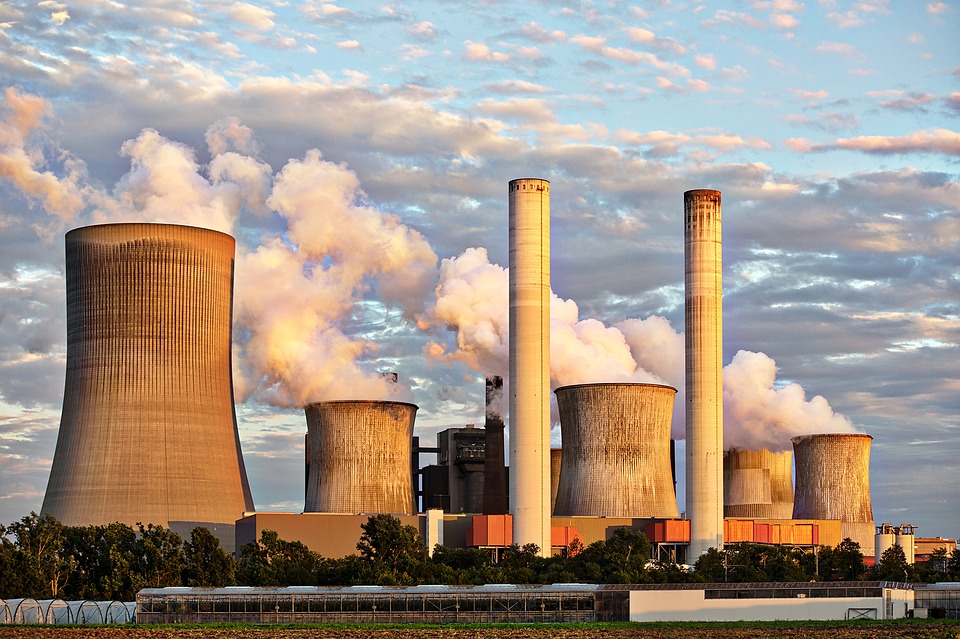 Mike Lewelling/National Park Service
Thank you! 
Any questions?
Jessica Wentz and Romany Webb
Extra Results (animation)
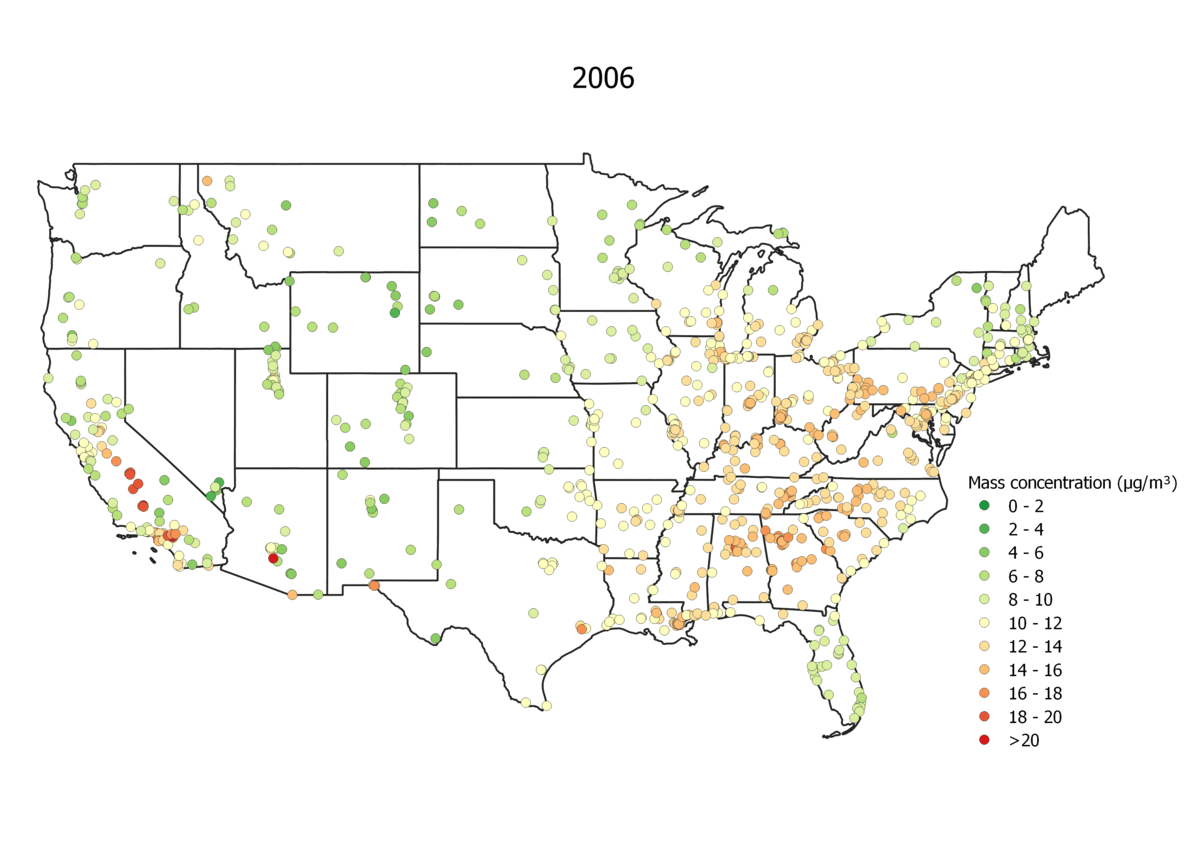 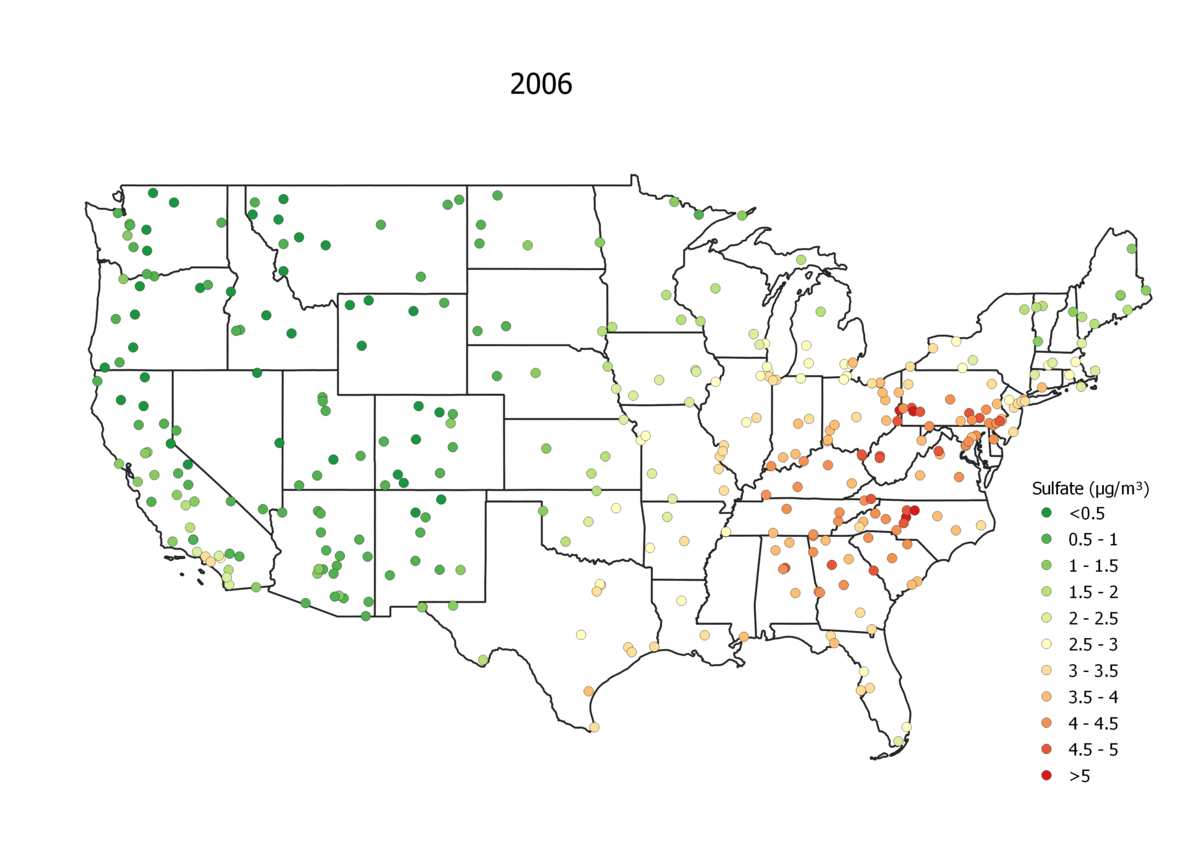 PM2.5 mass concentration (2006-2020)
SO42- (2006-2020)
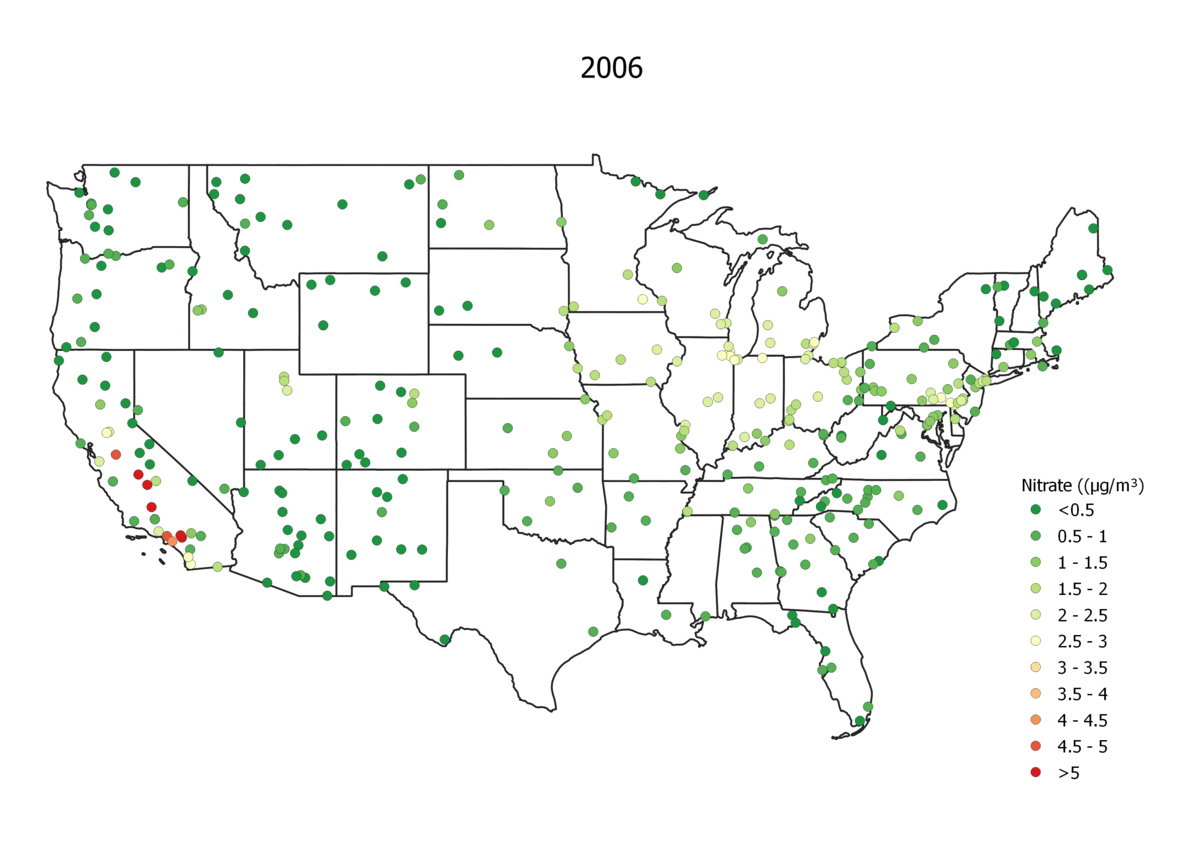 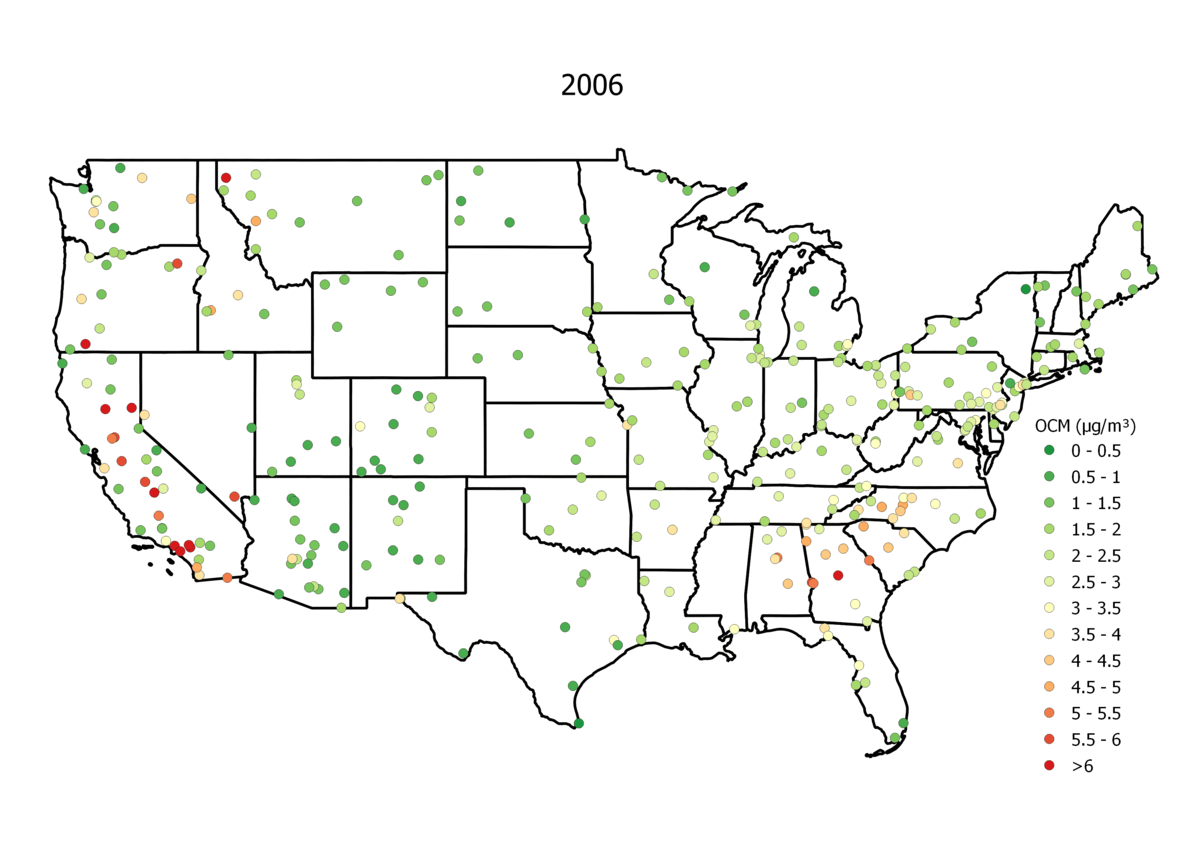 NO3- (2006-2020)
OM (2006-2020)
Spatiotemporal trend of NH4+ & EC
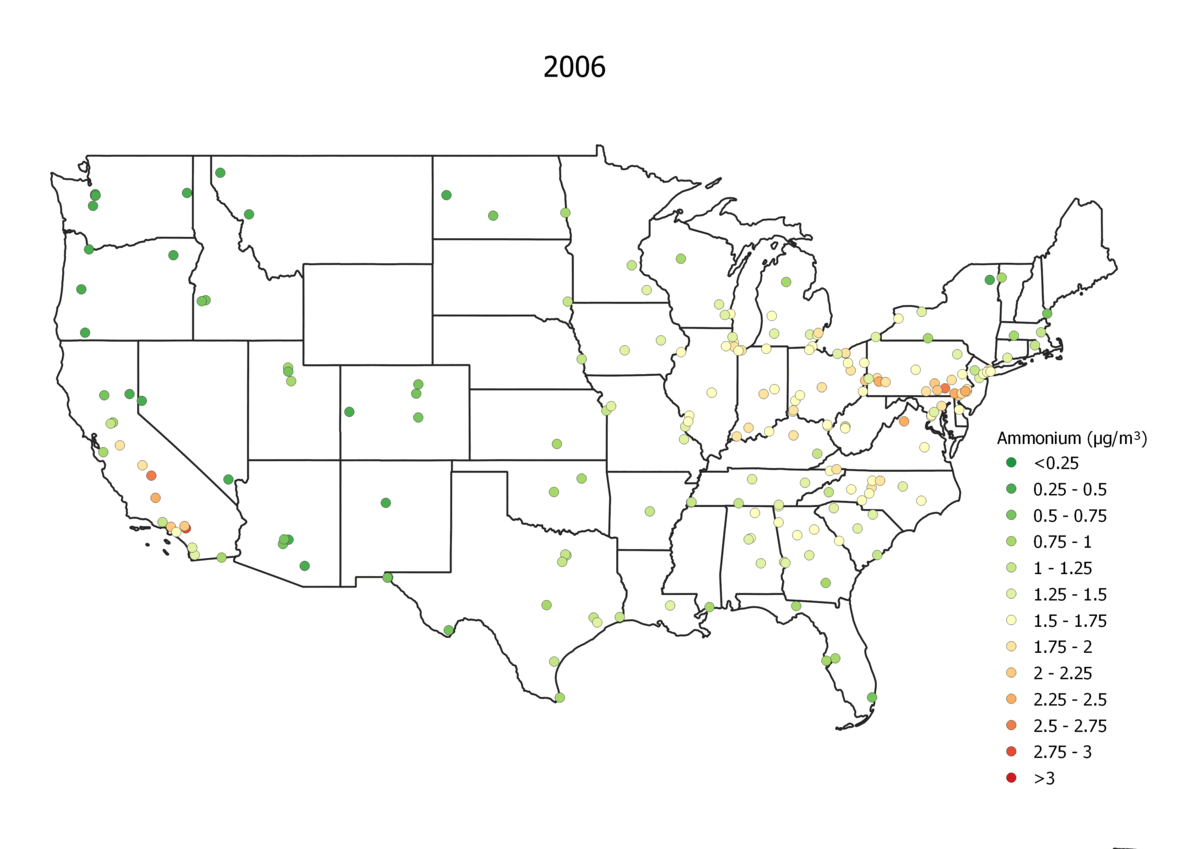 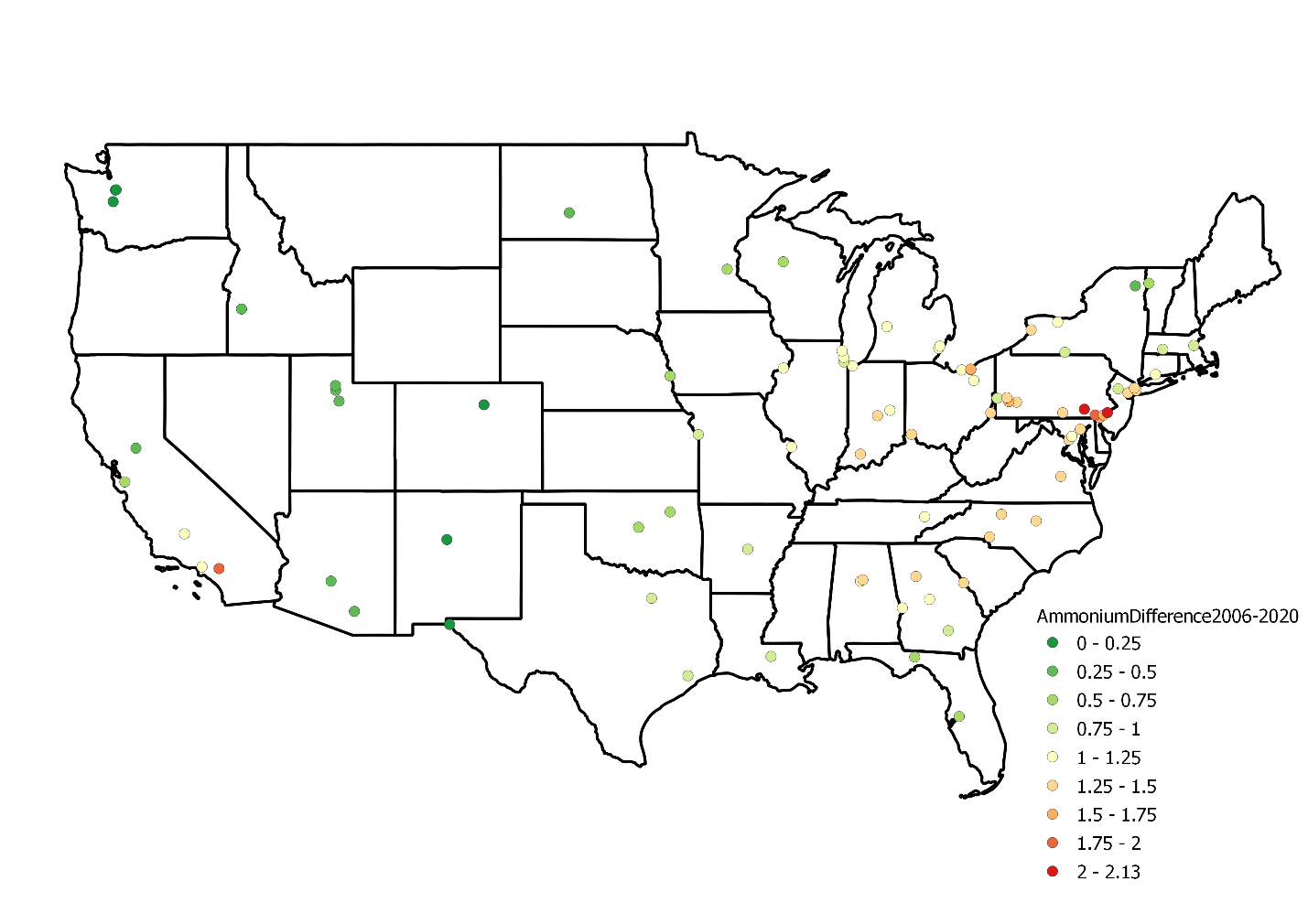 ΔNH4+ (2006 minus 2020)
NH4+ (2006 to 2020)
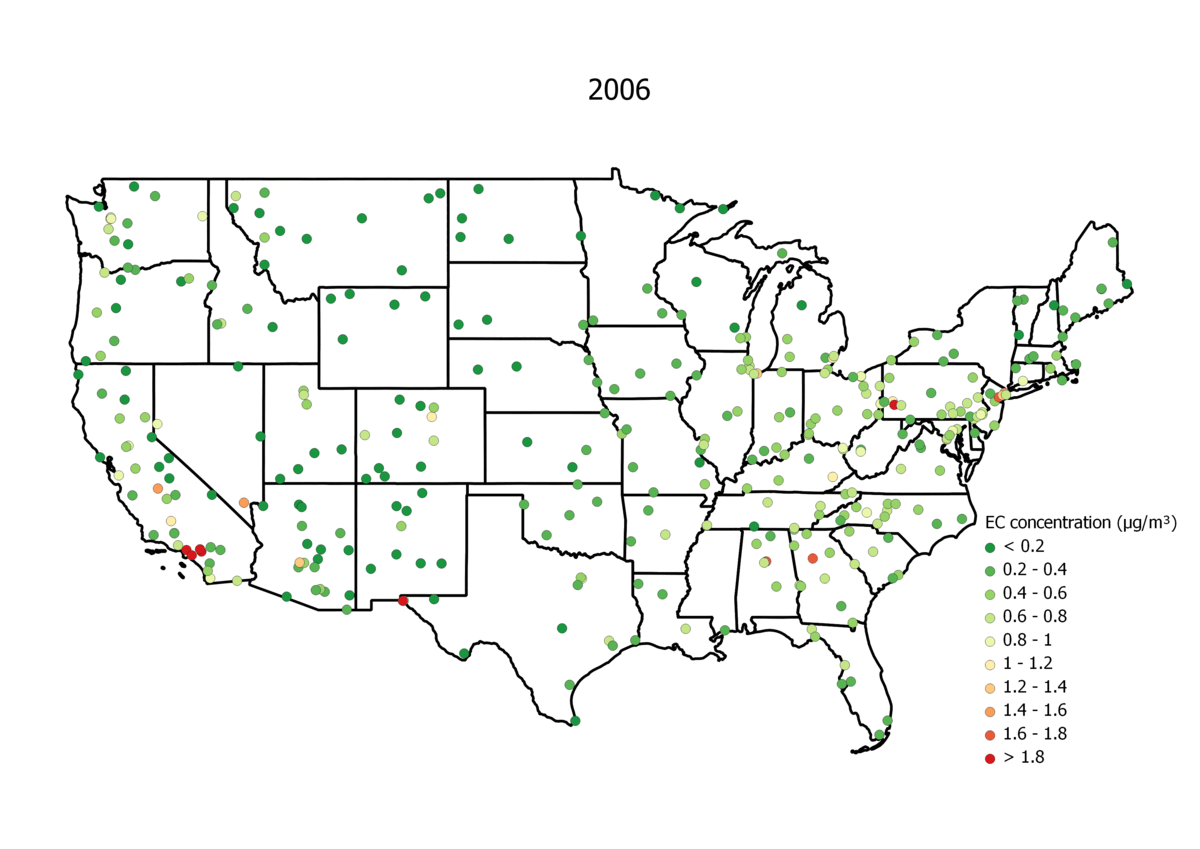 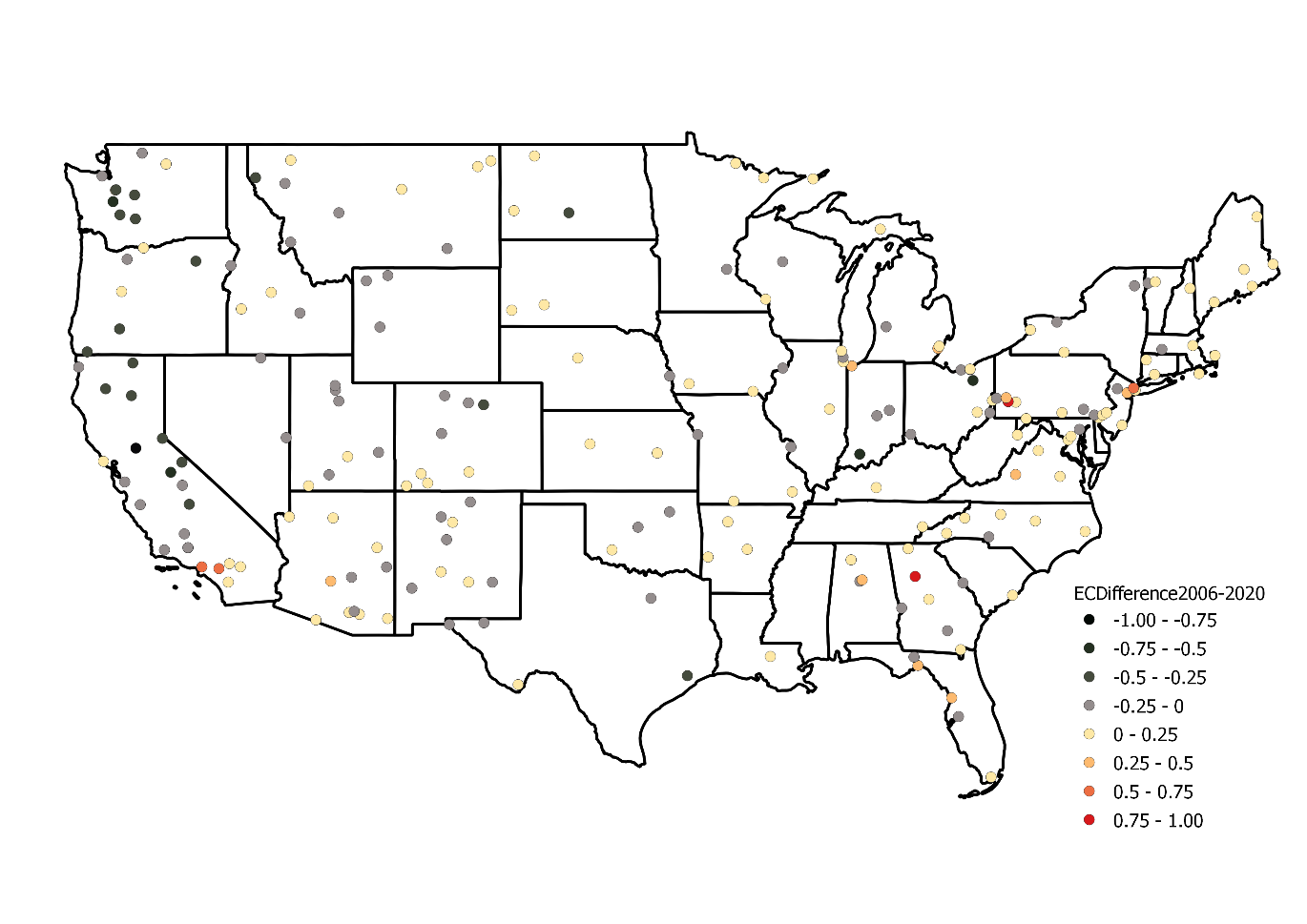 ΔEC (2006 minus 2020)
EC (2006 to 2020)
Topography
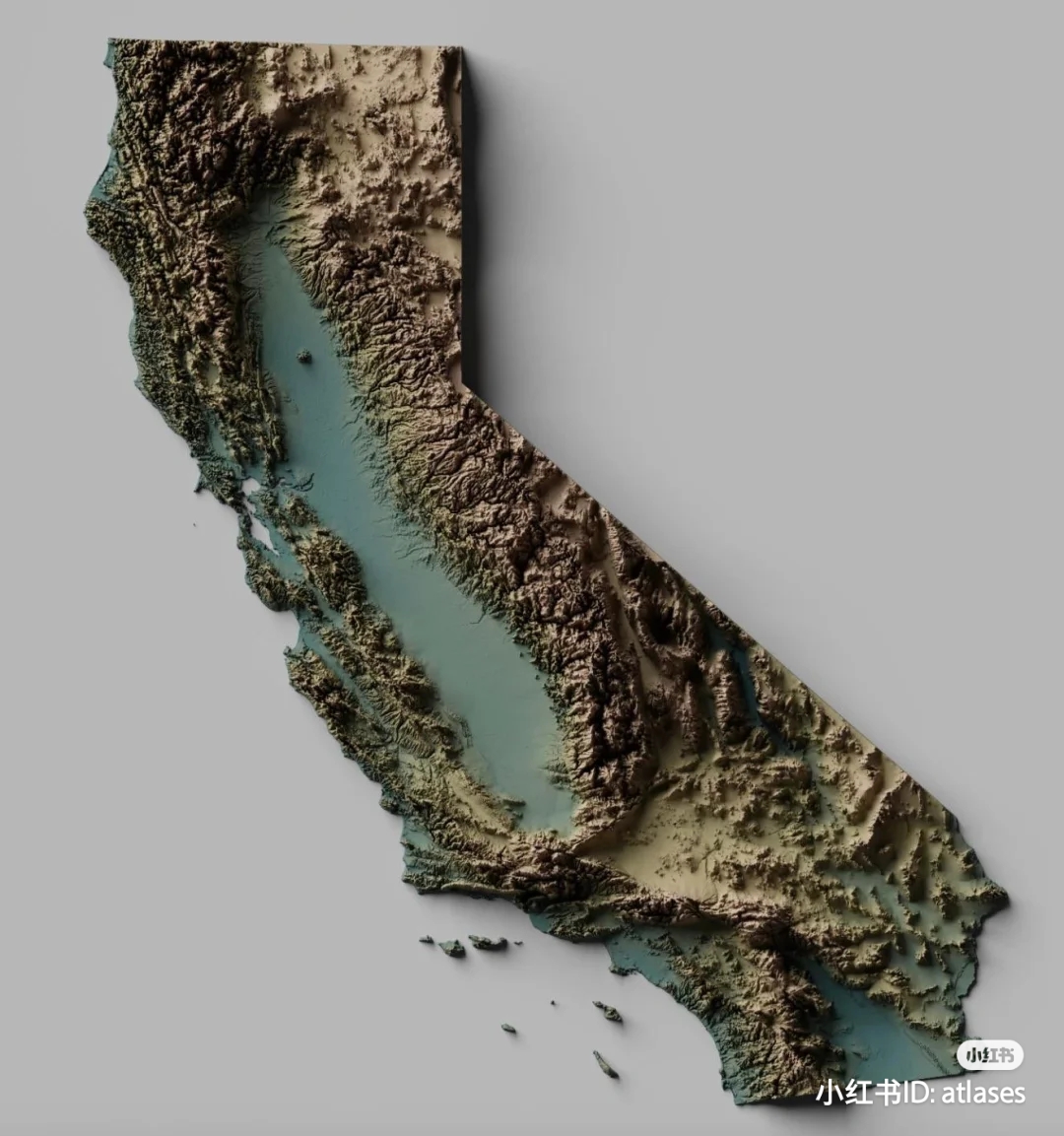 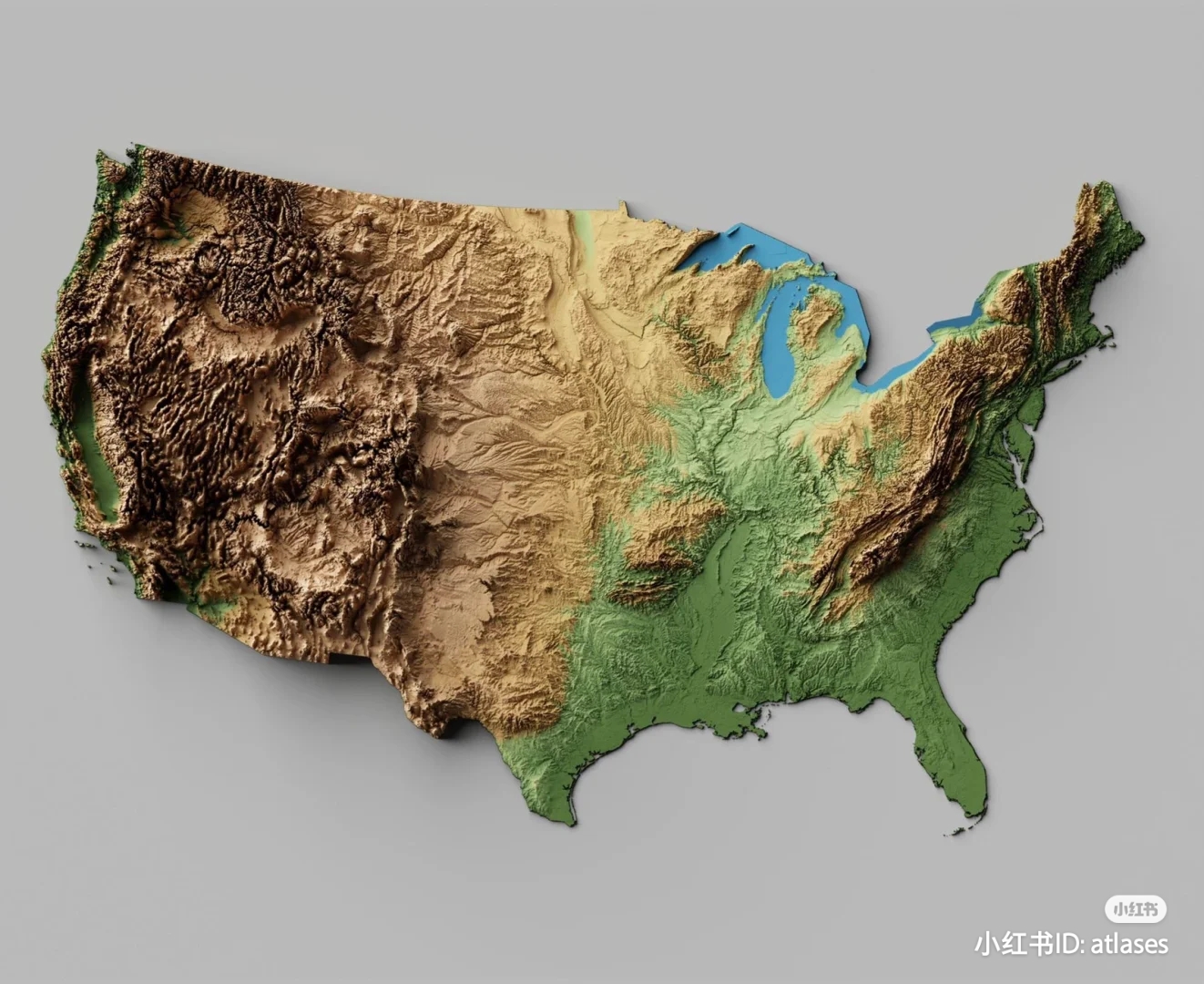 San Joaquin Valley
USA topography
CA topography